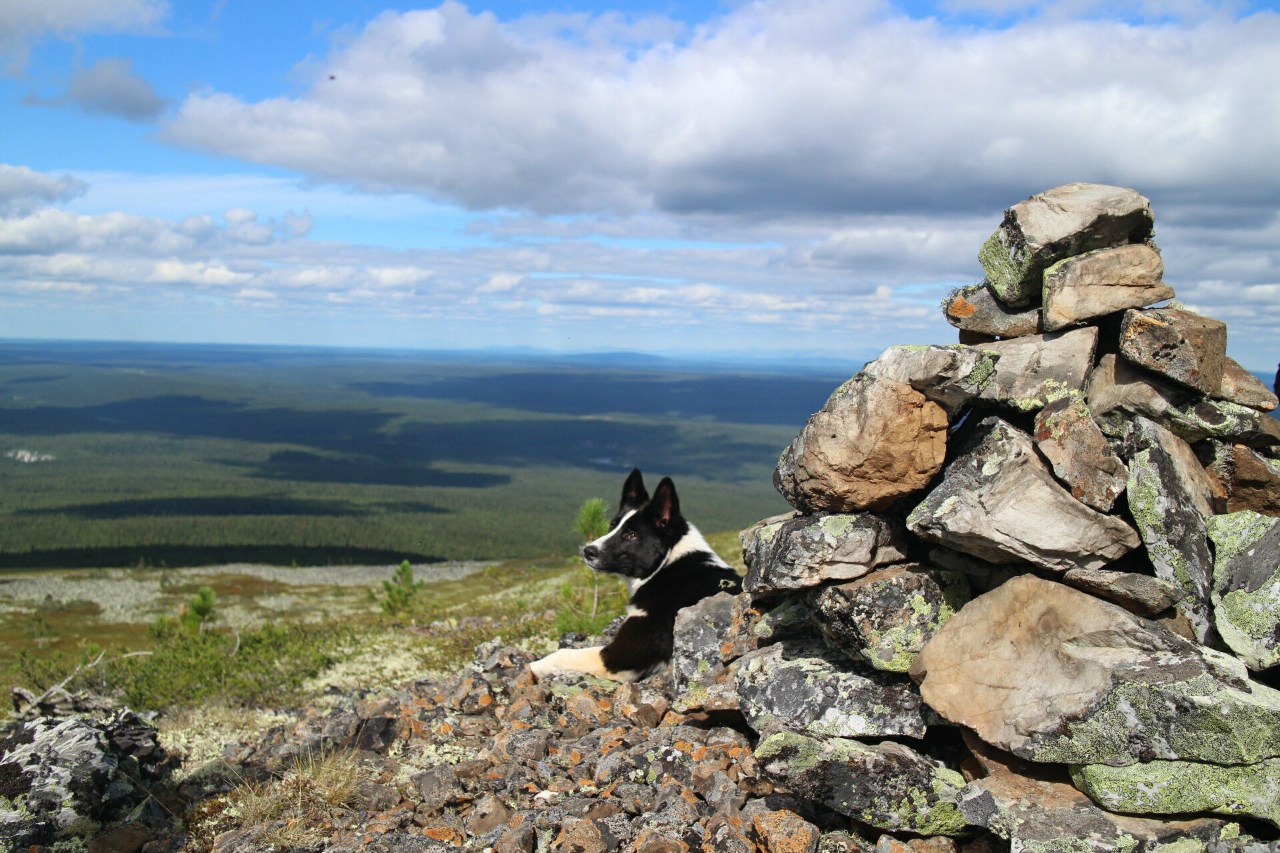 ПУТЕШЕСТВУЙ ПОМОГАЯ
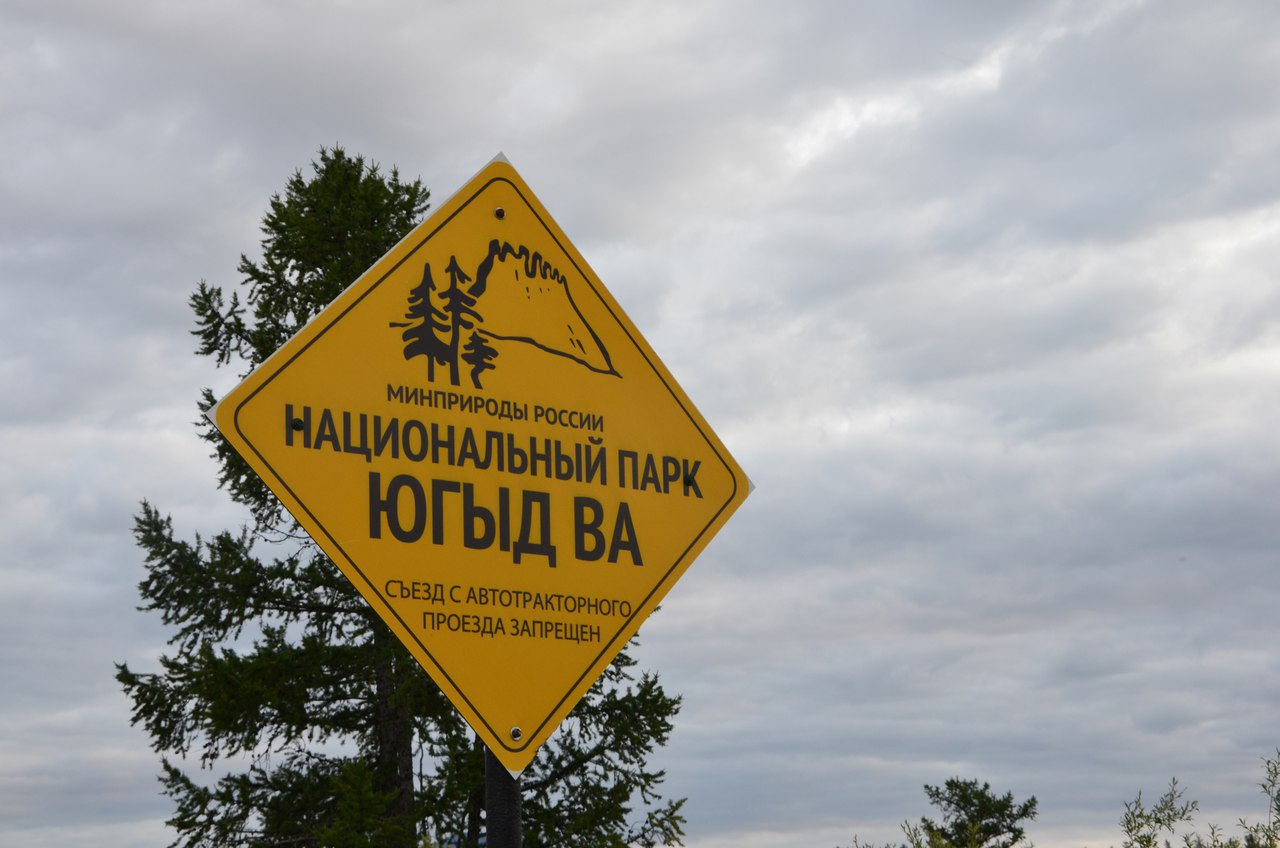 ВОЛОНТЁРЫ ПАРКА – КТО ОНИ?
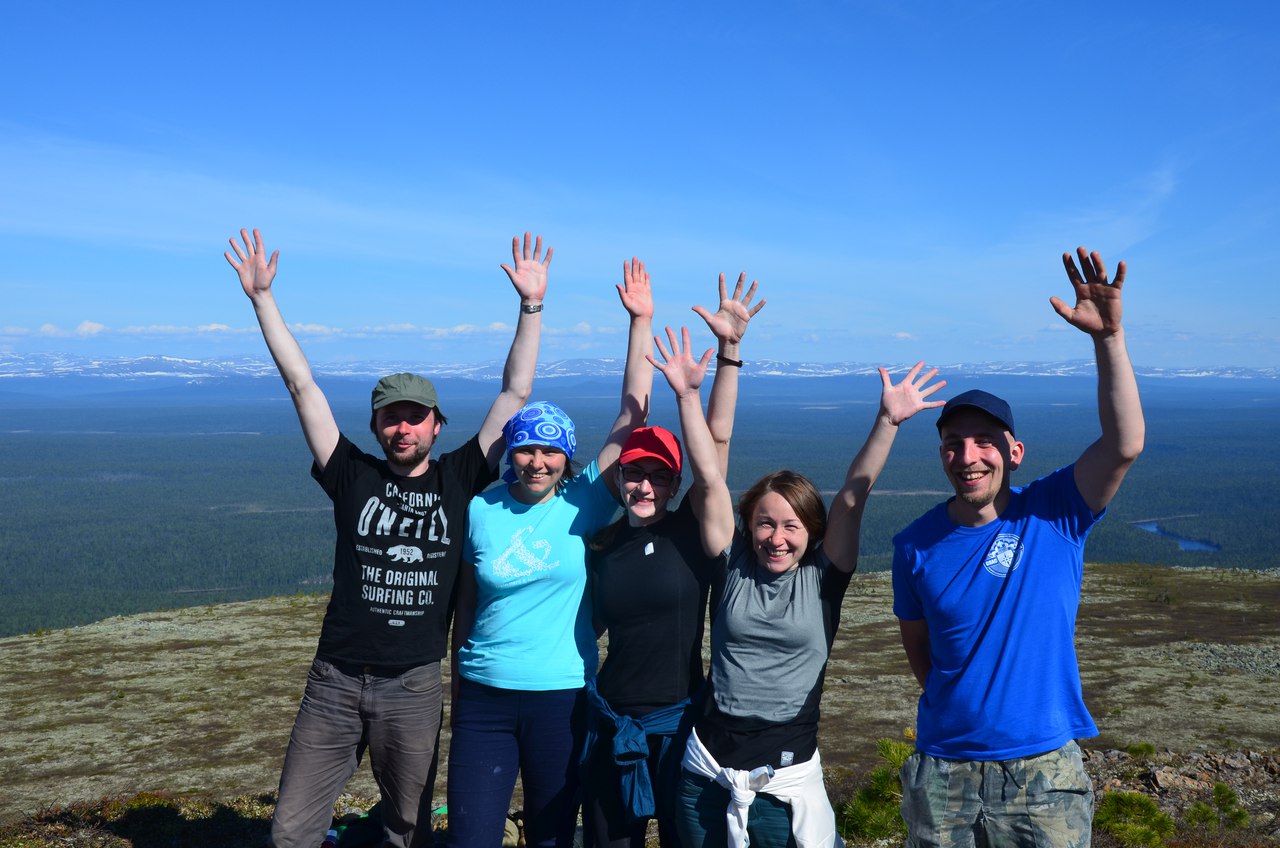 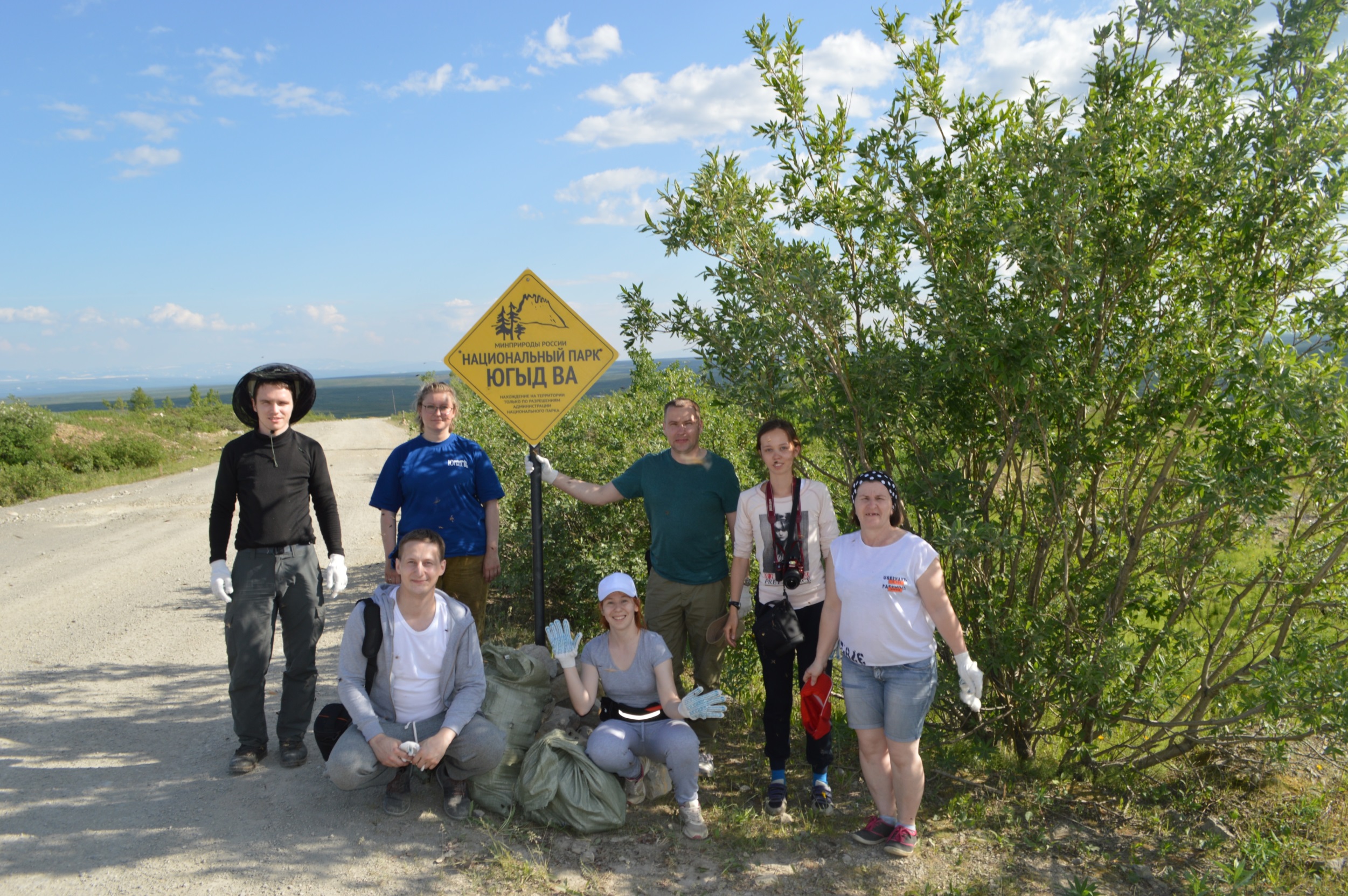 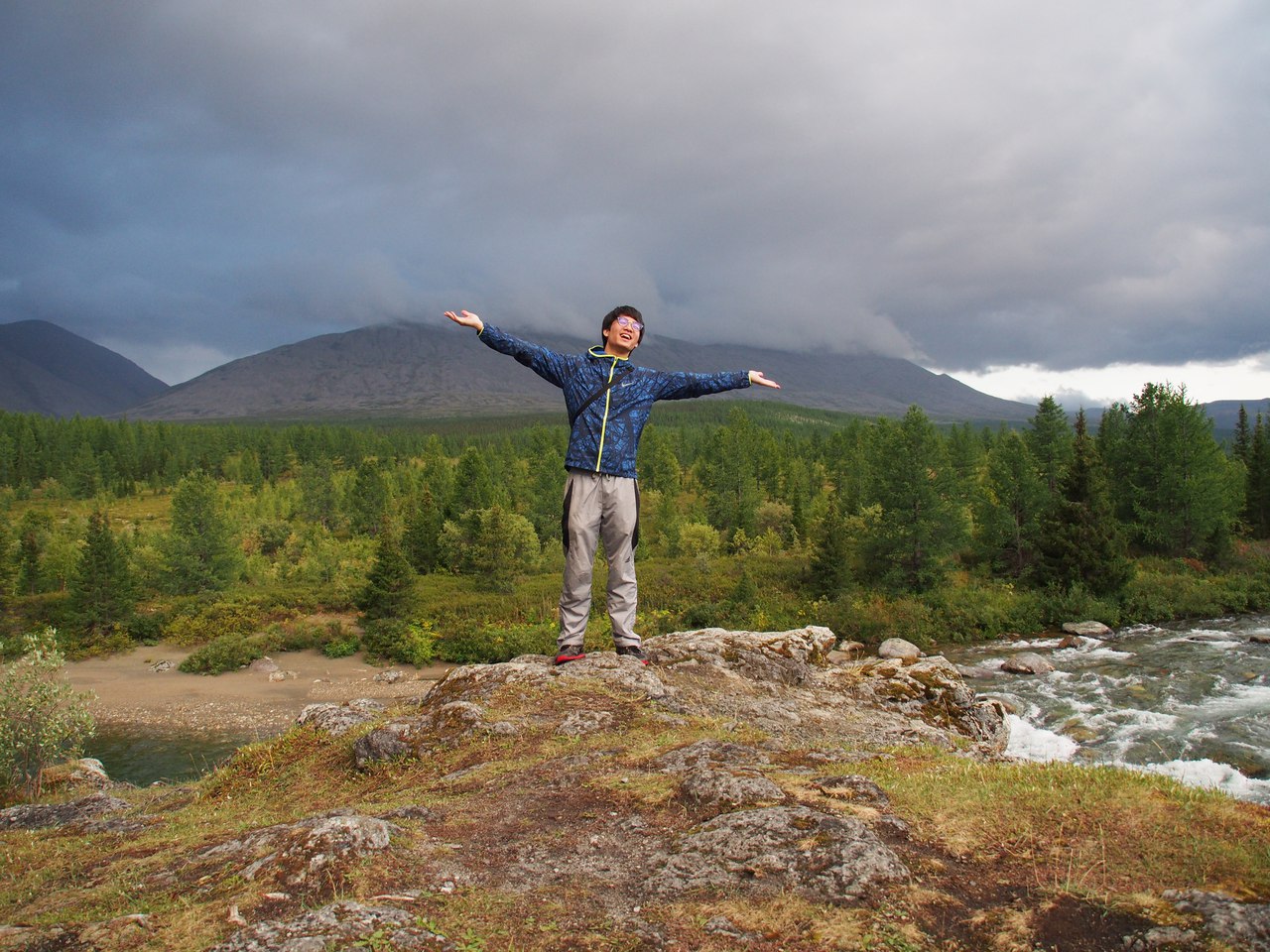 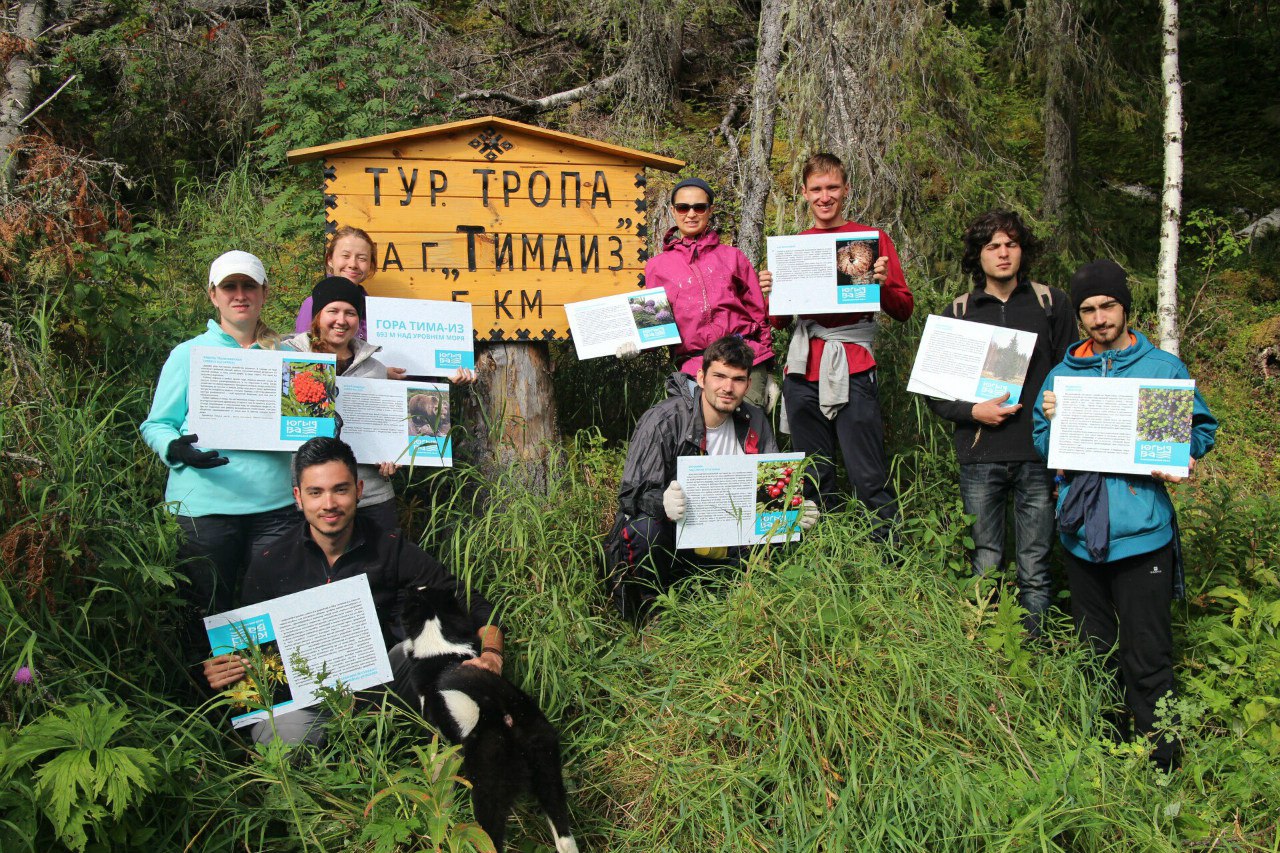 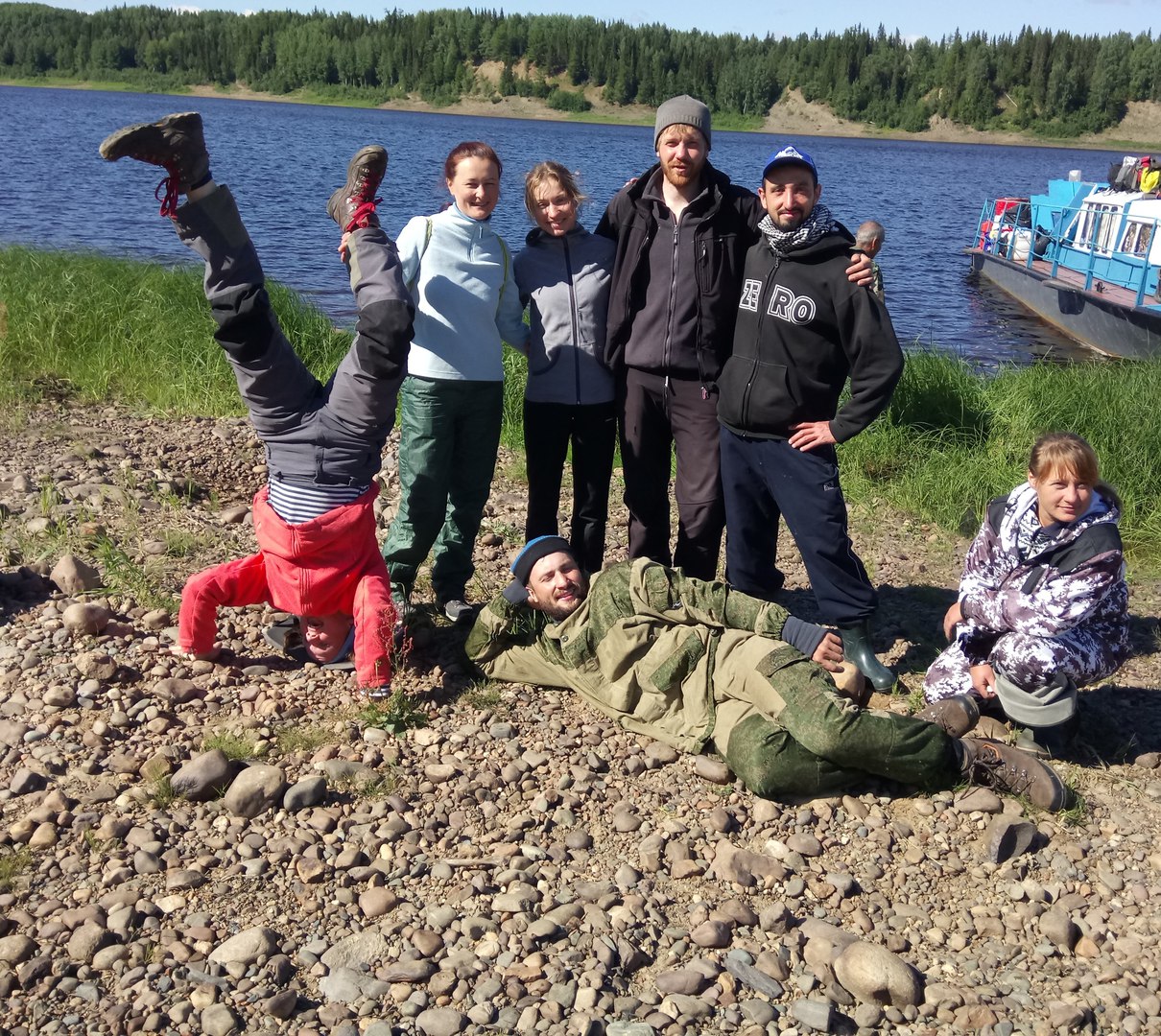 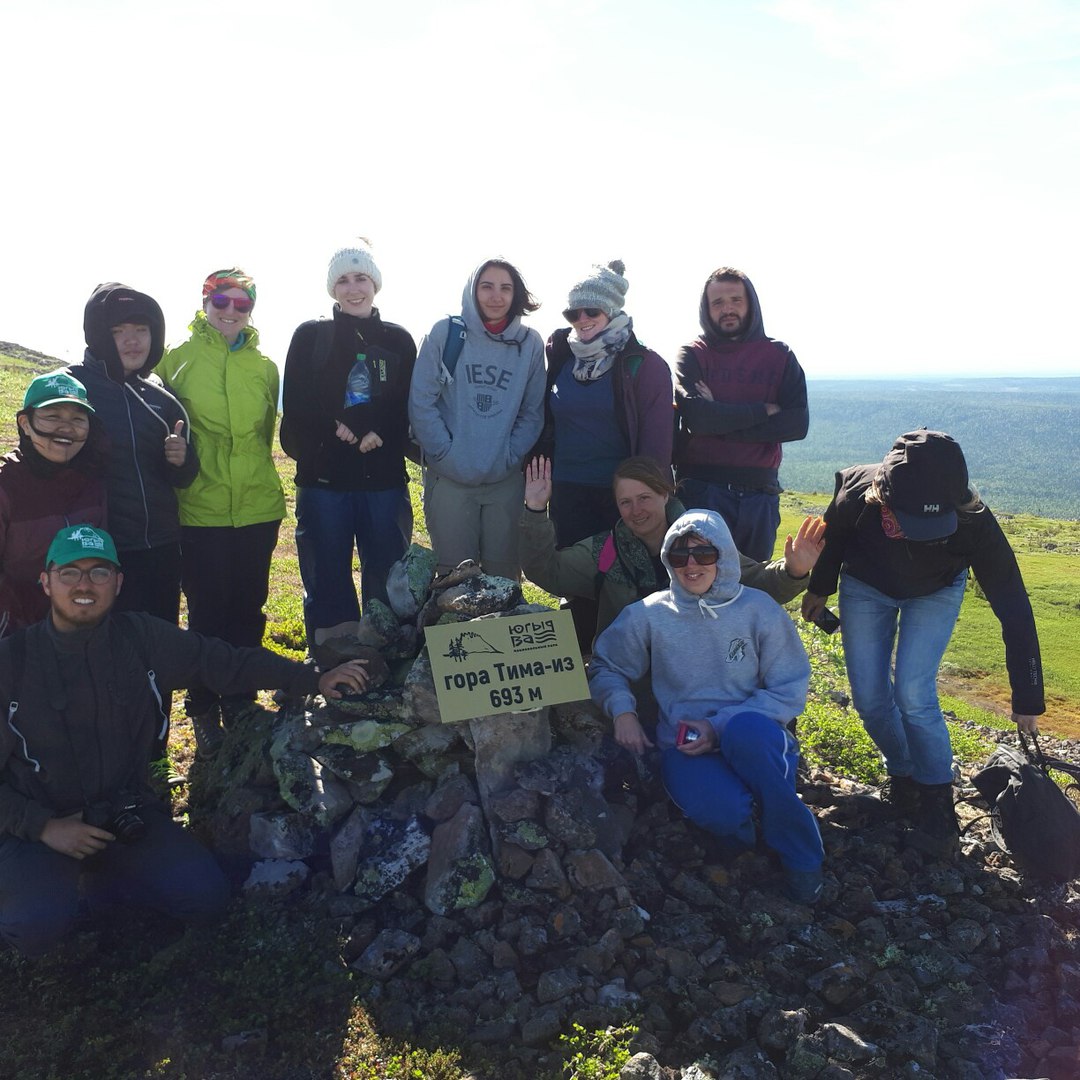 ЧТО ДЕЛАЮТ ВОЛОНТЁРЫ ПАРКА ?
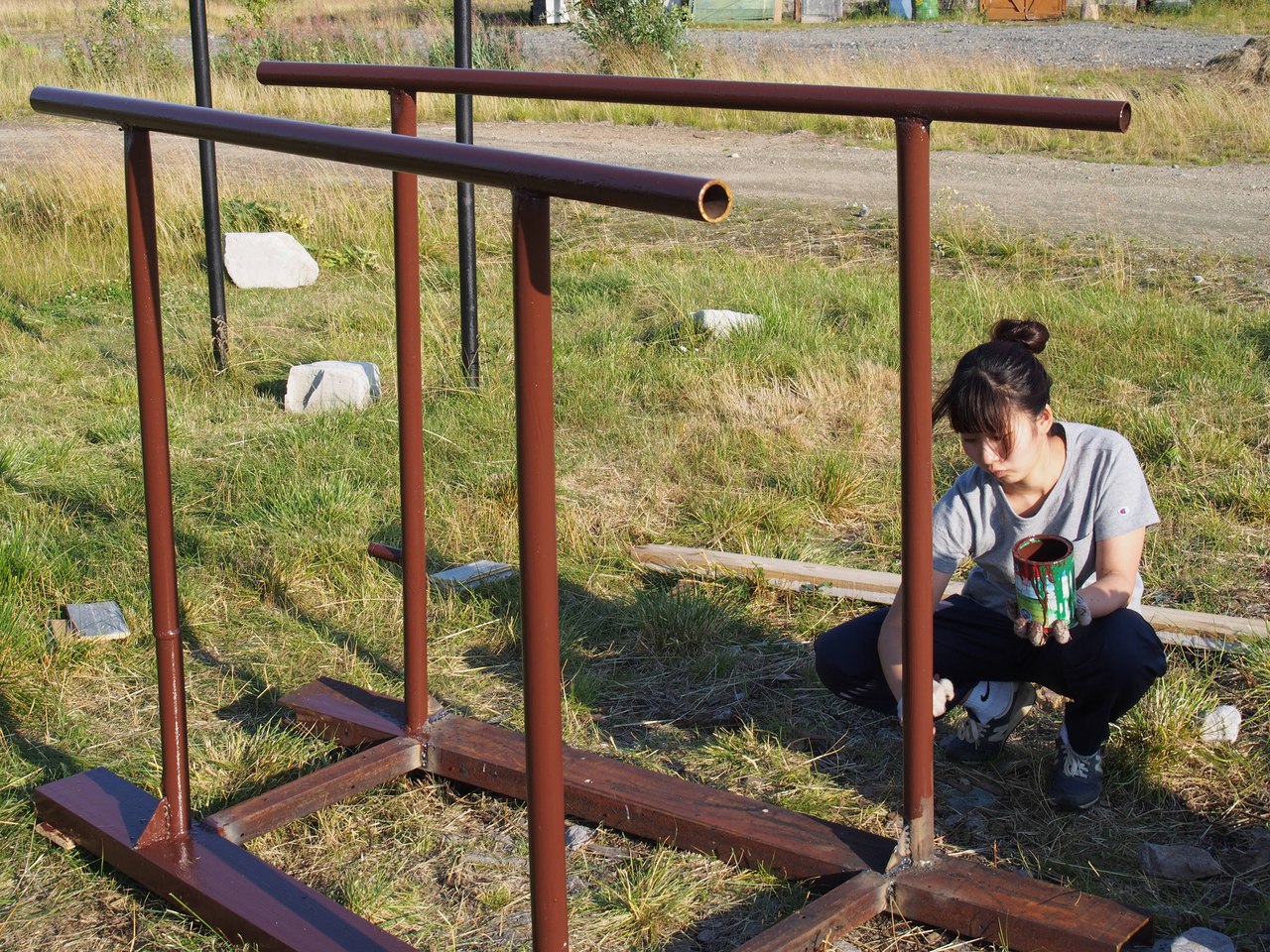 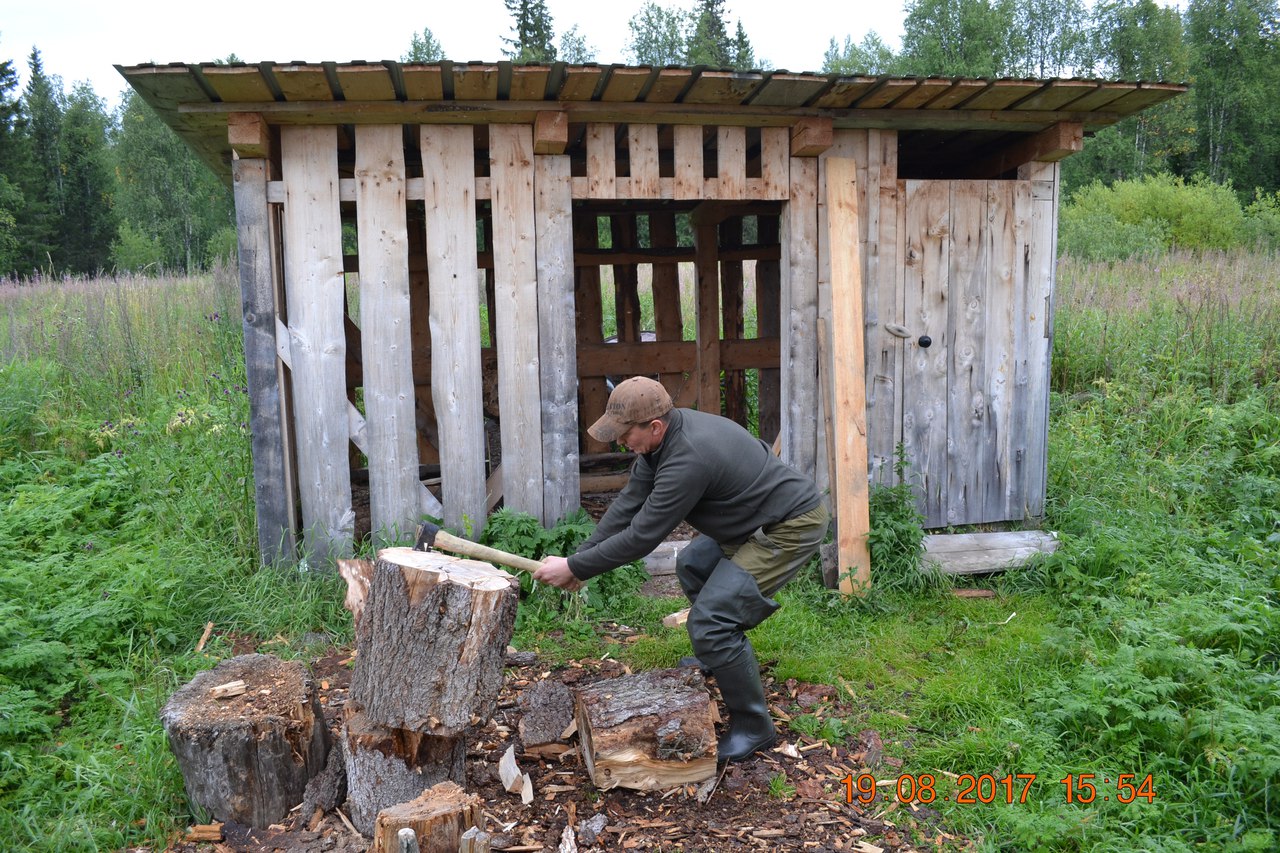 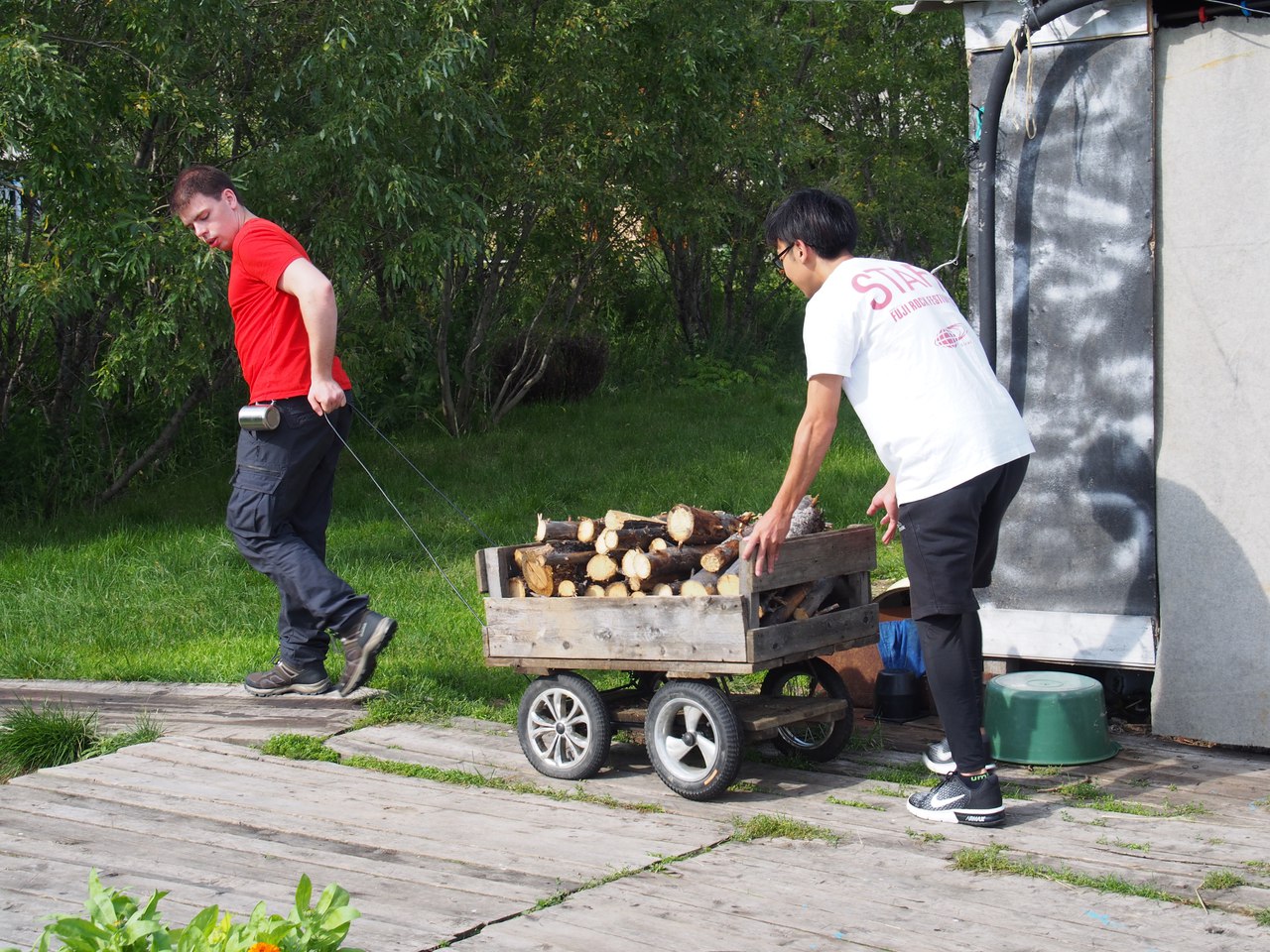 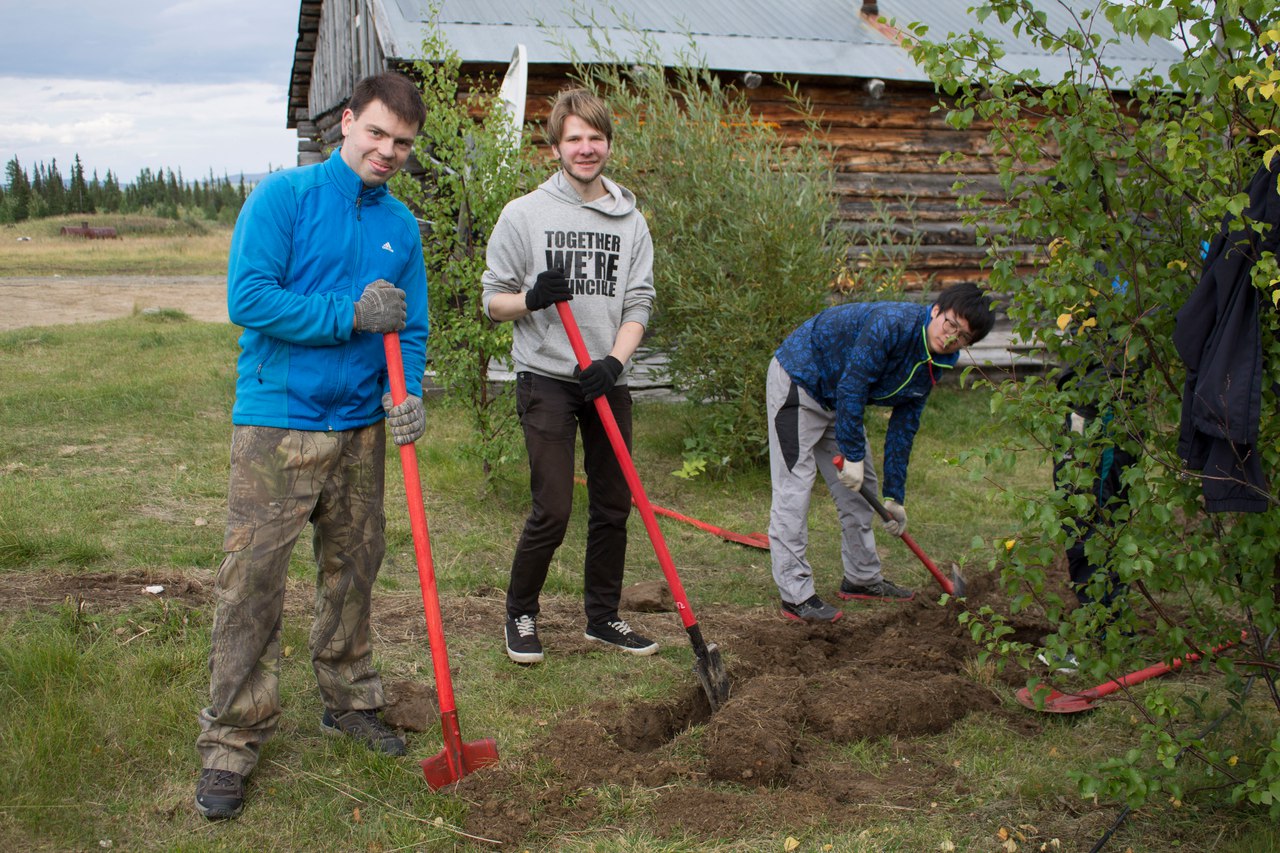 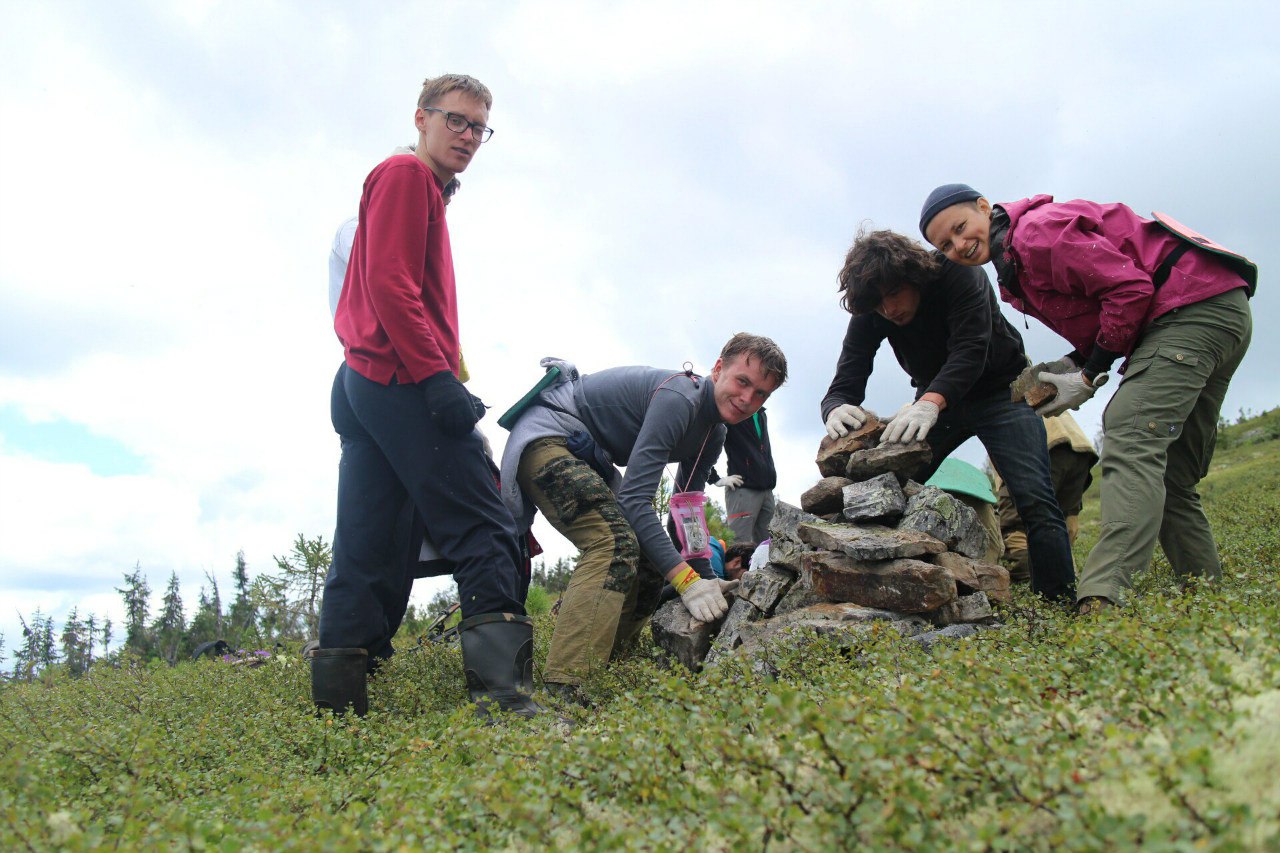 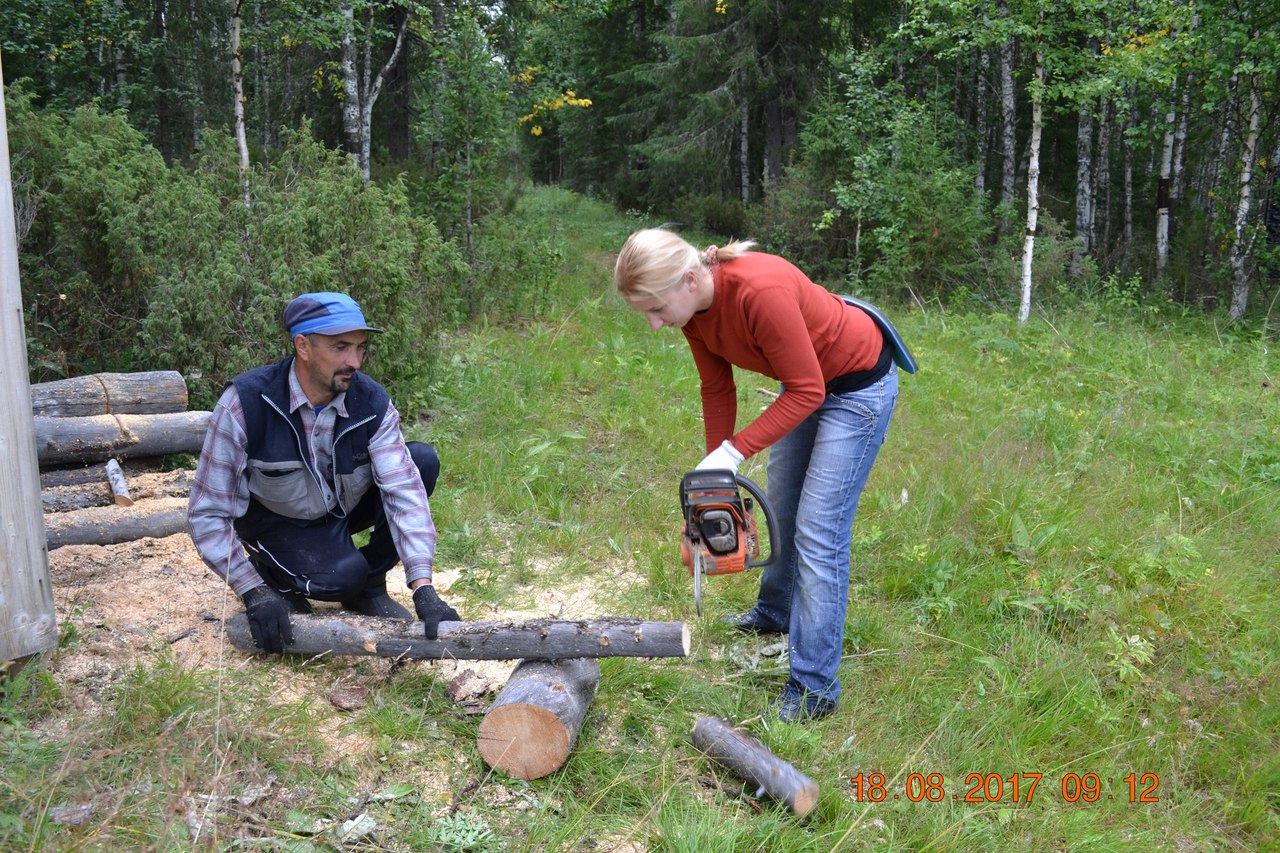 КАКИЕ УСЛОВИЯ?
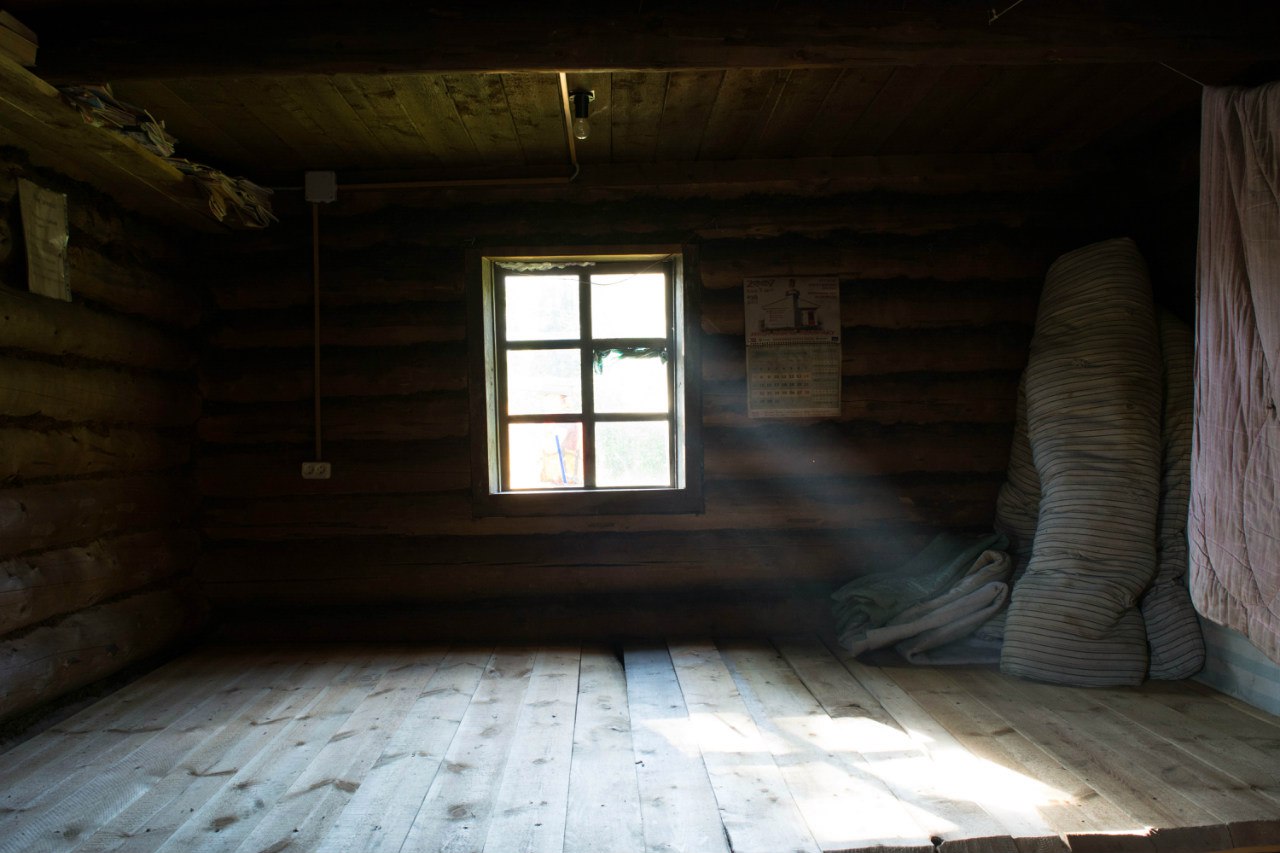 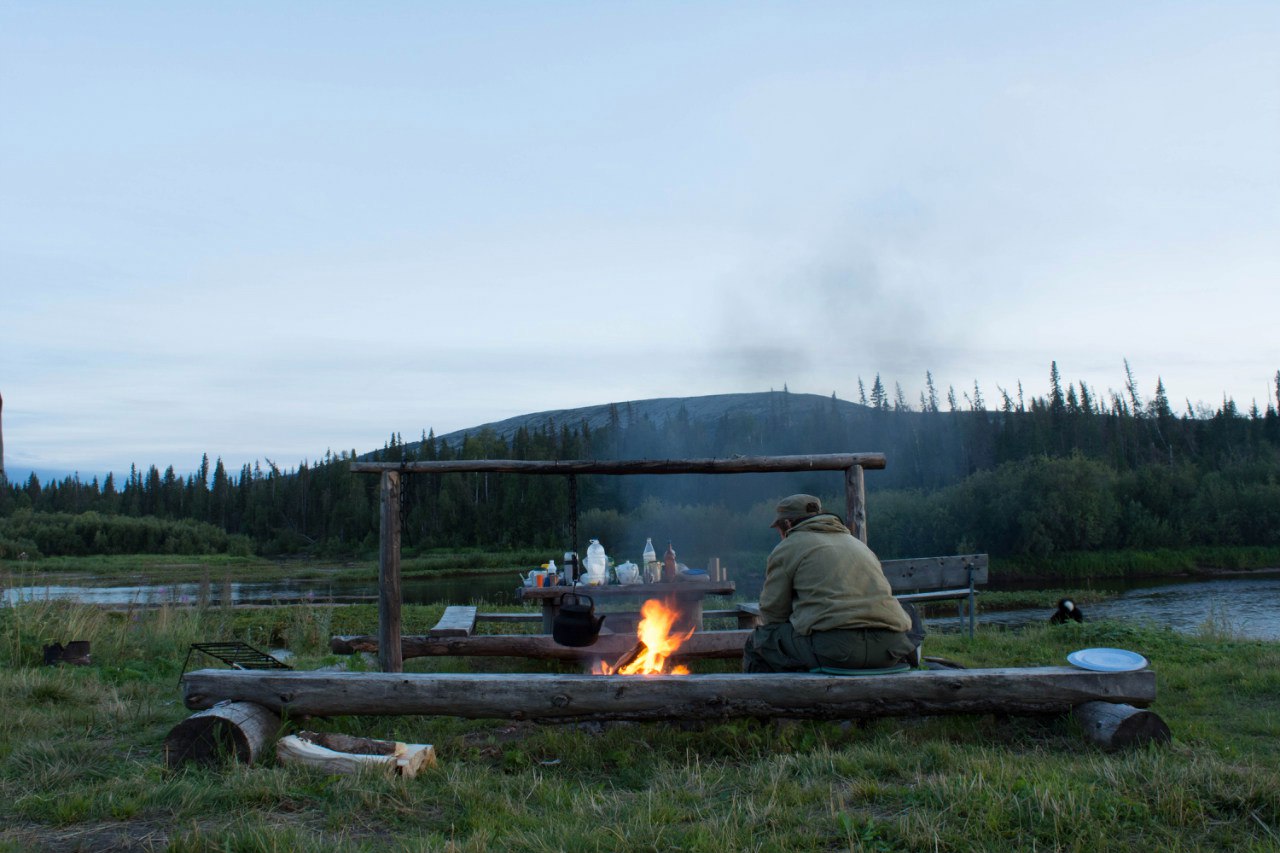 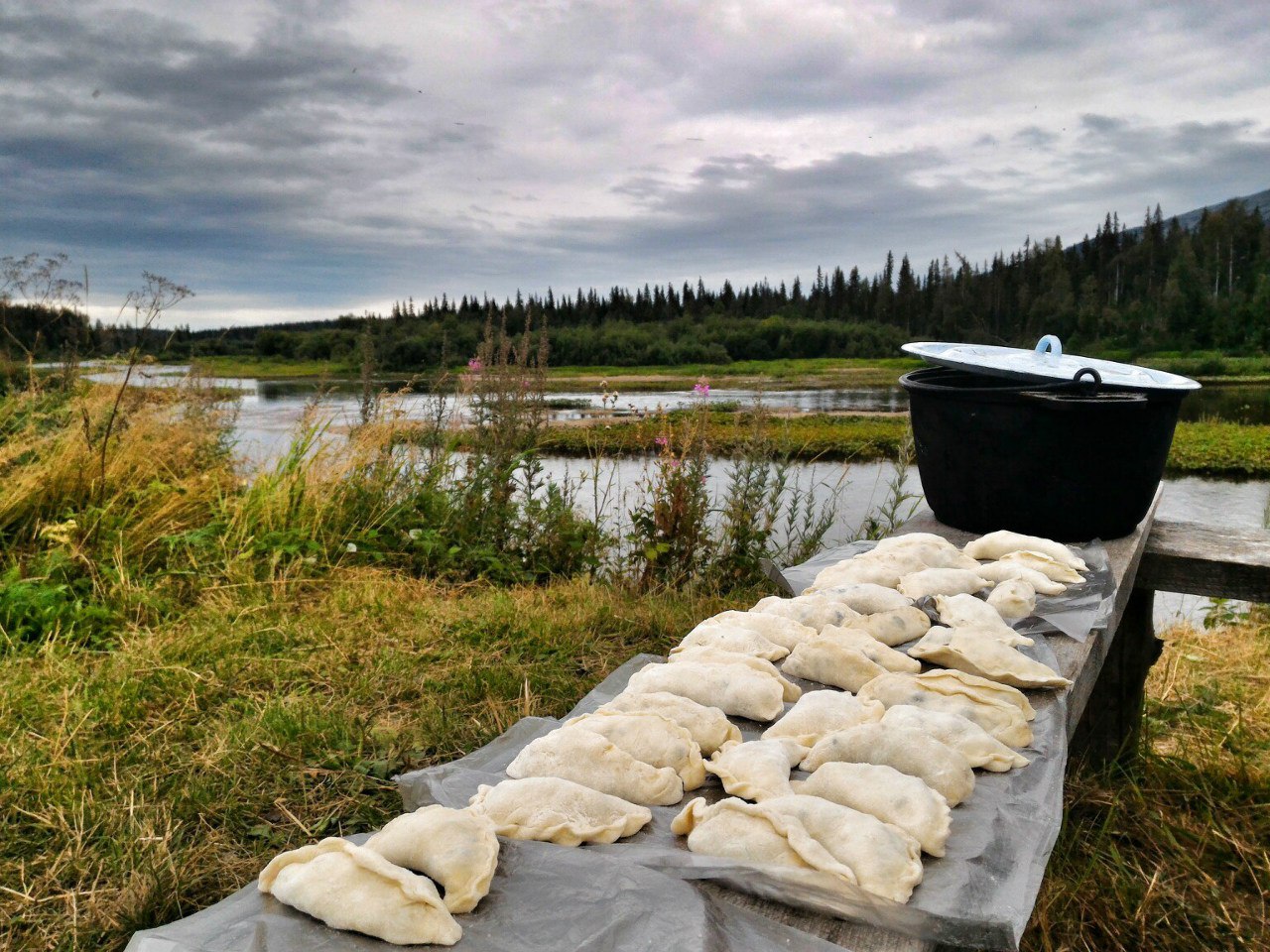 ЧТО ПОЛУЧАЮТ ВЗАМЕН?
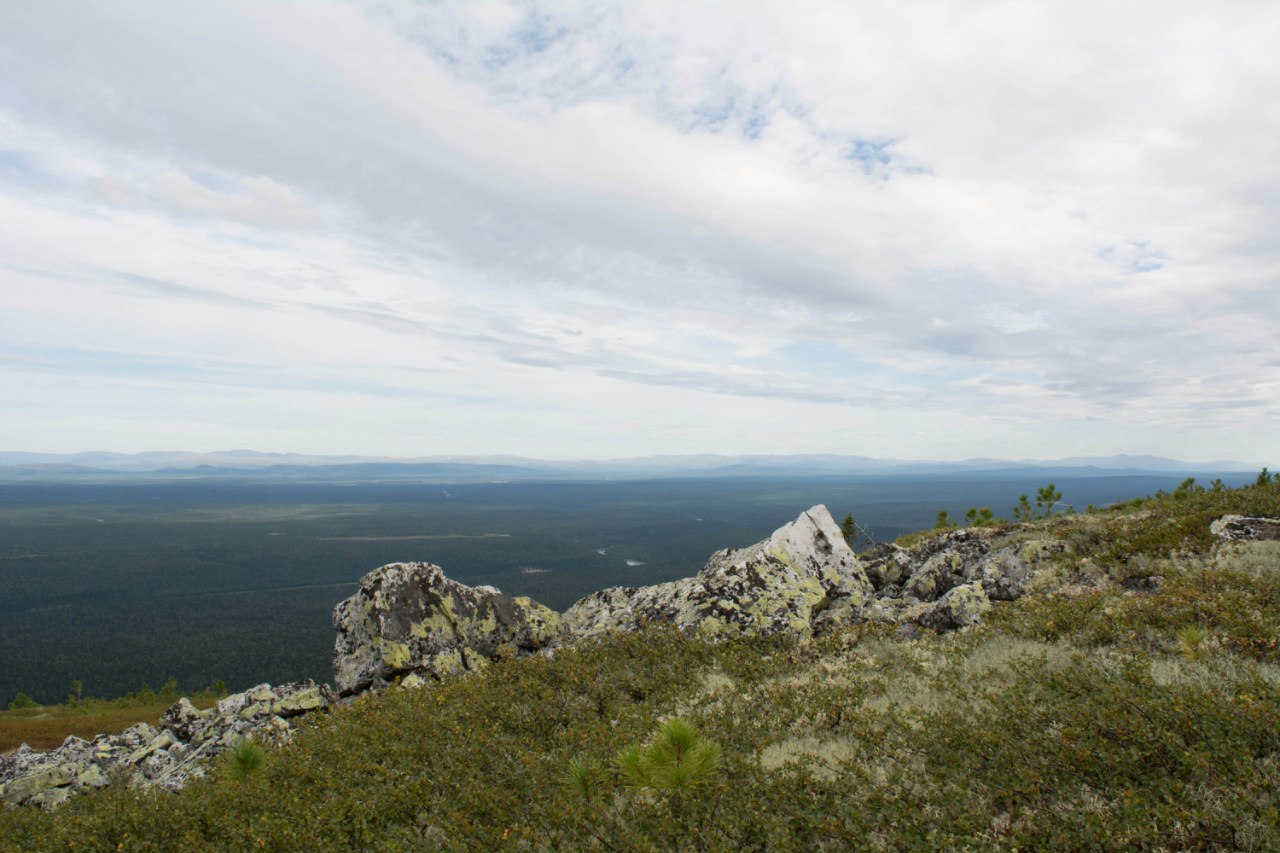 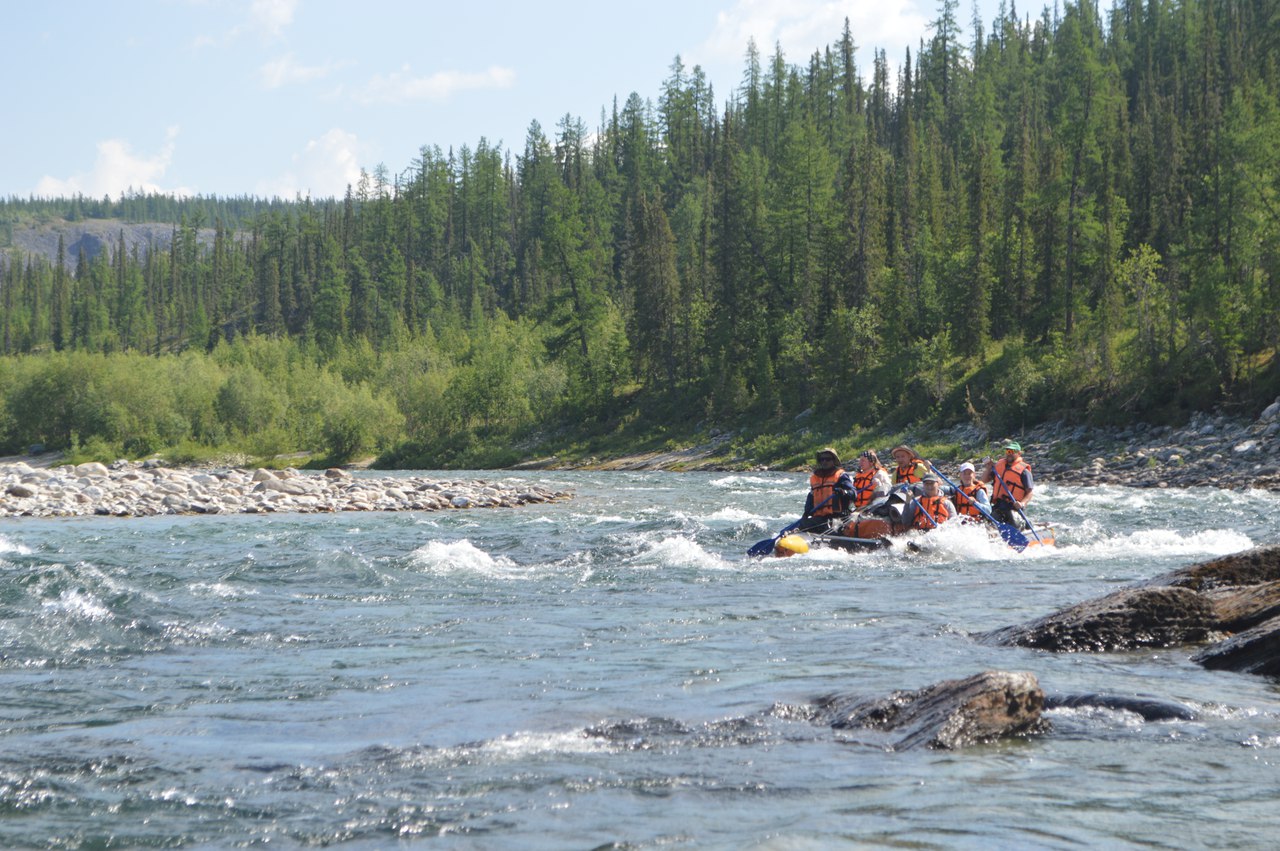 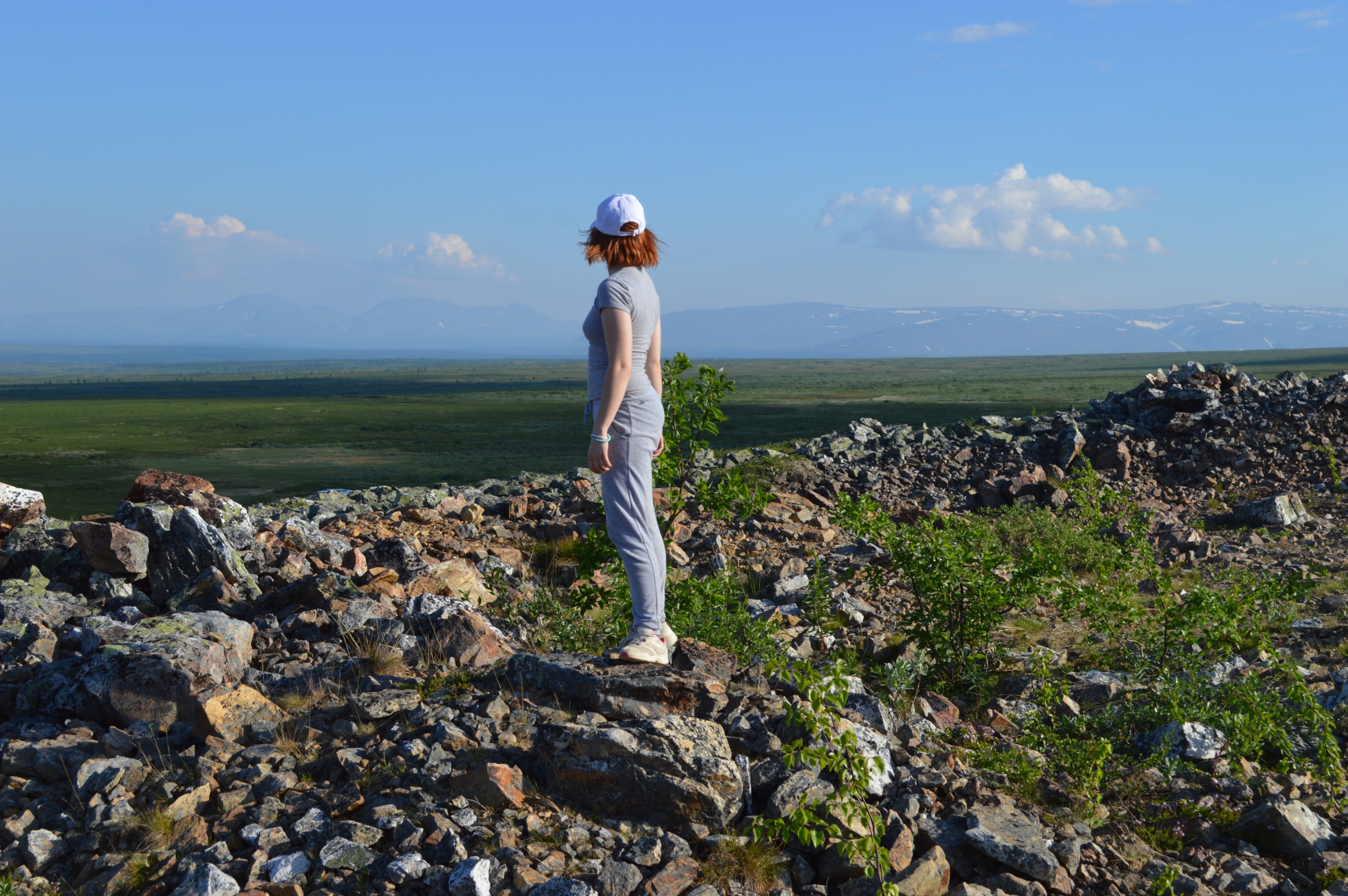 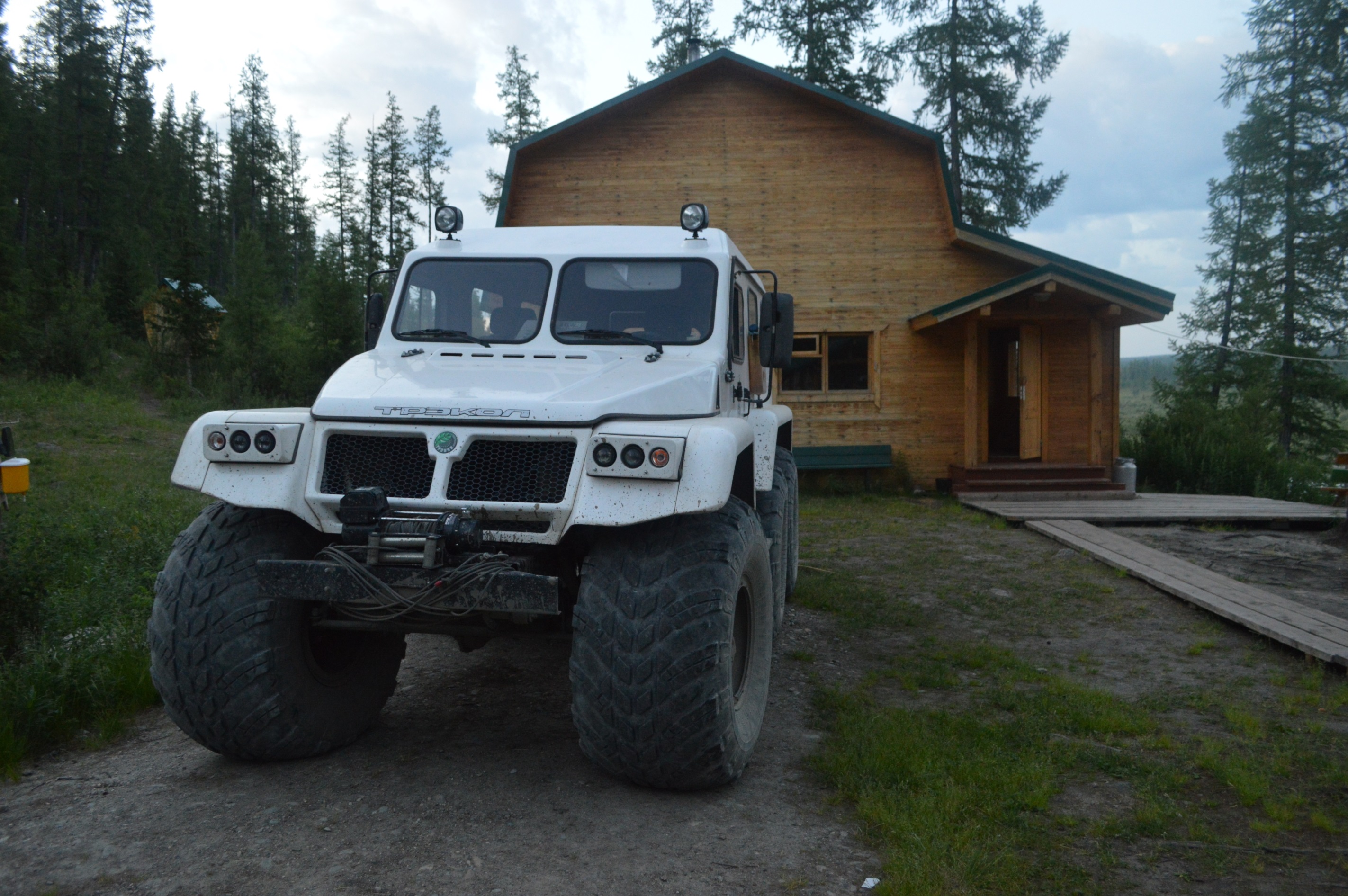 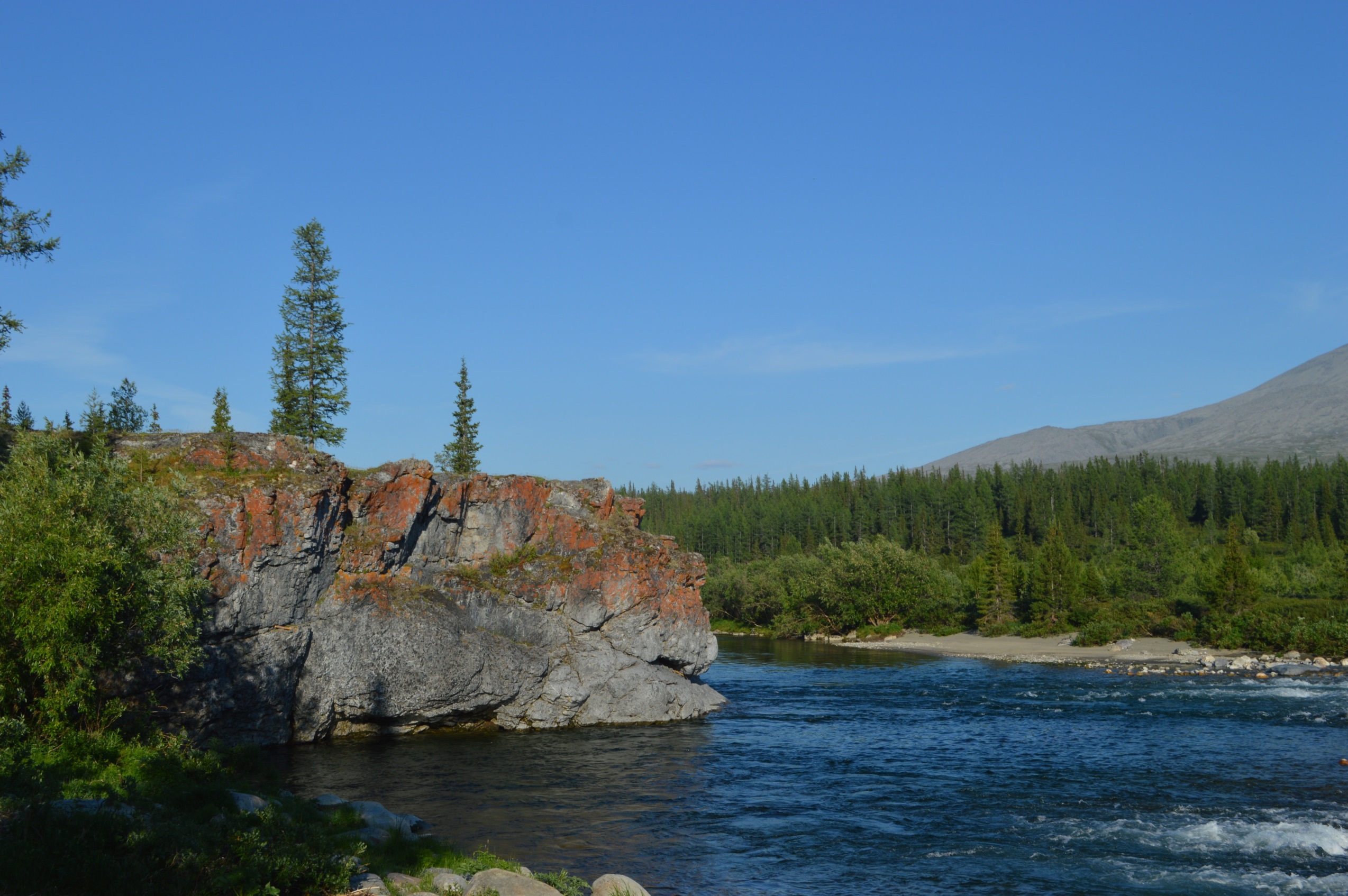 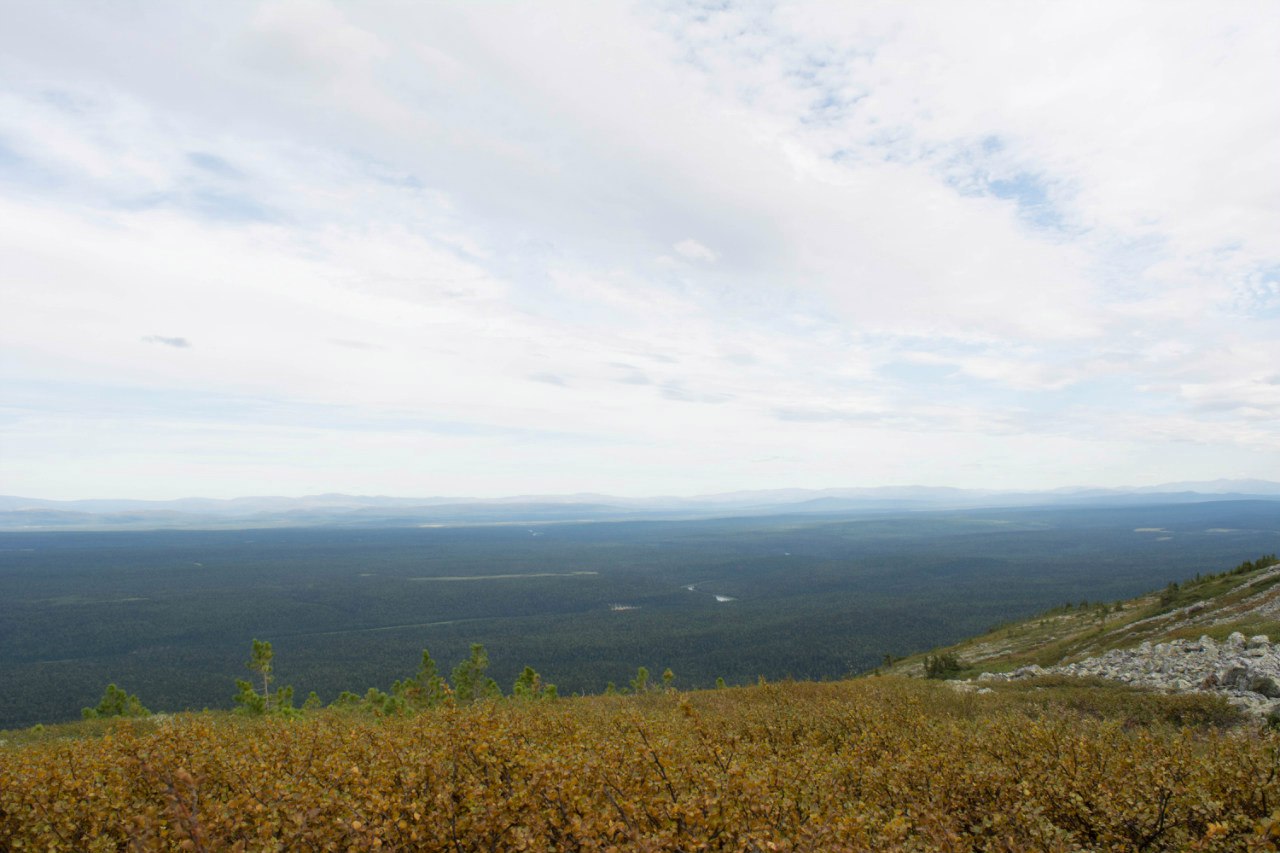 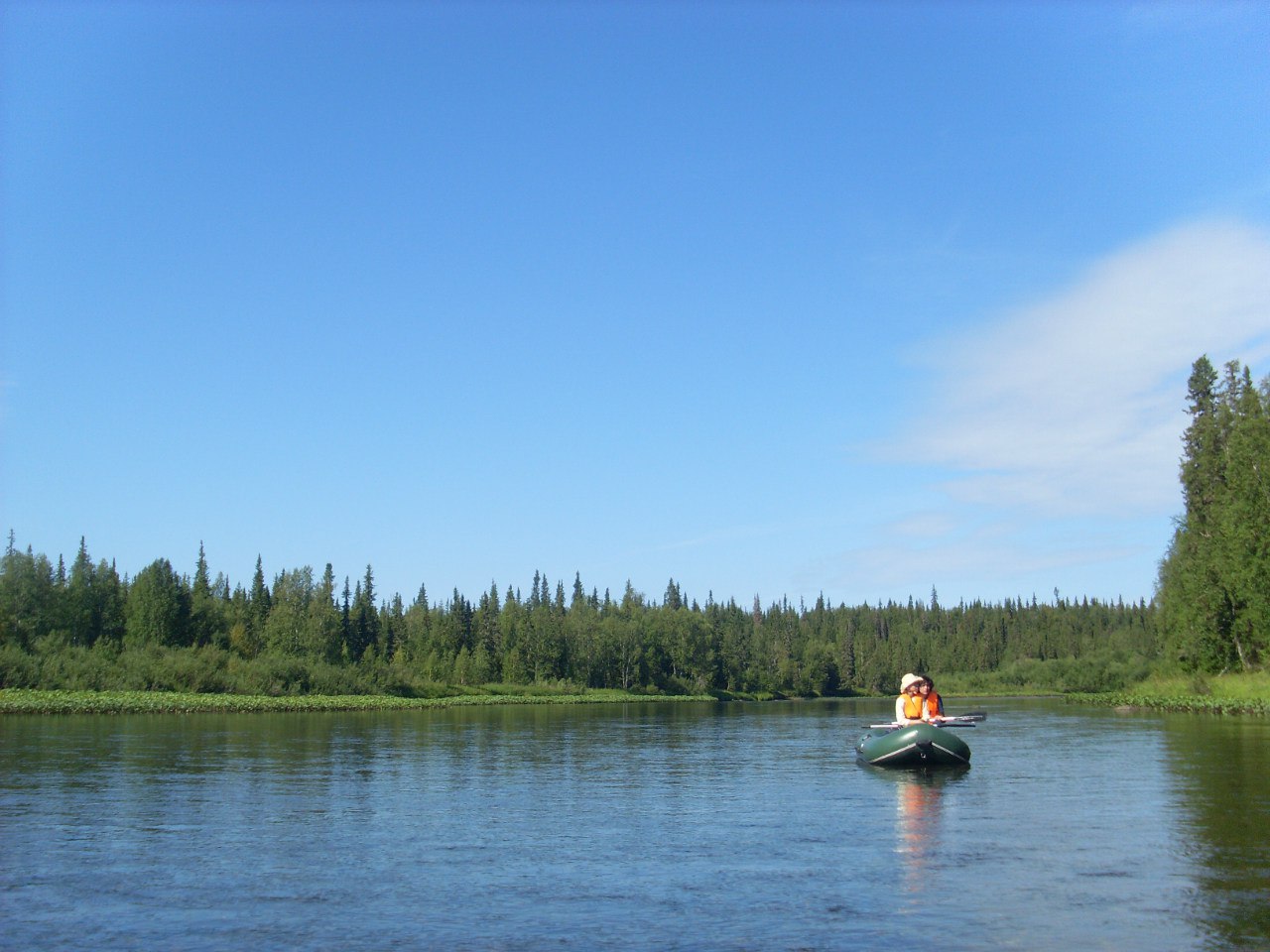 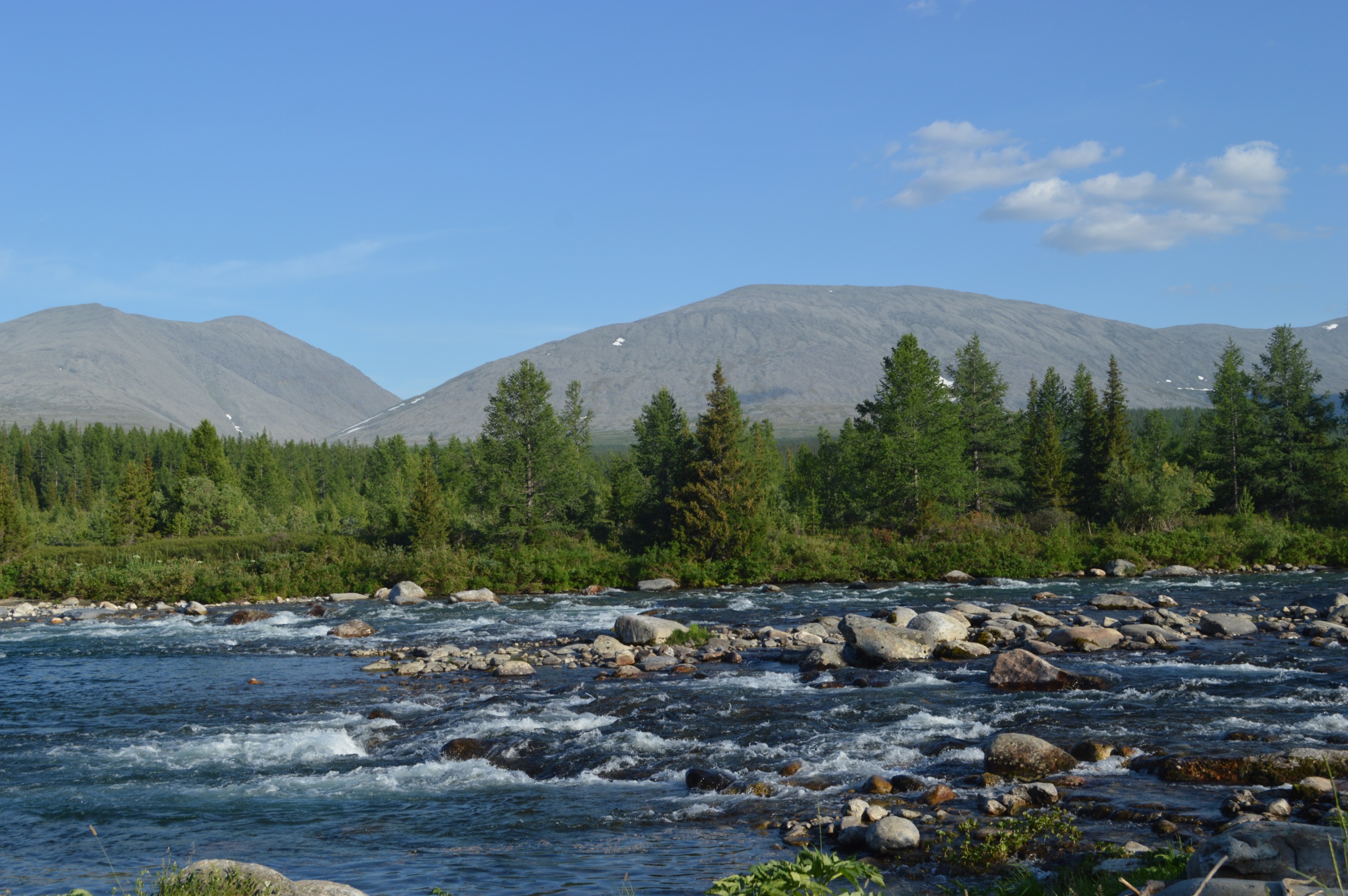 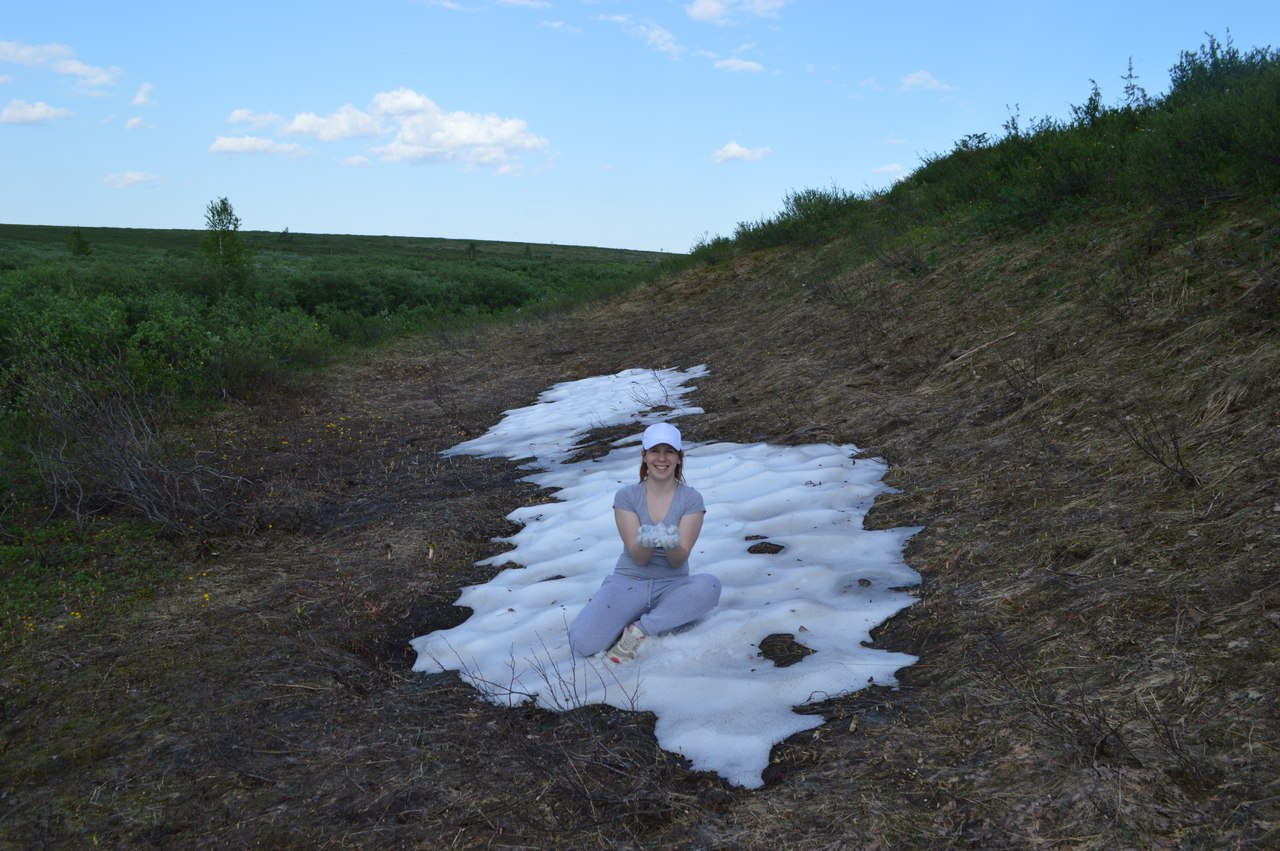 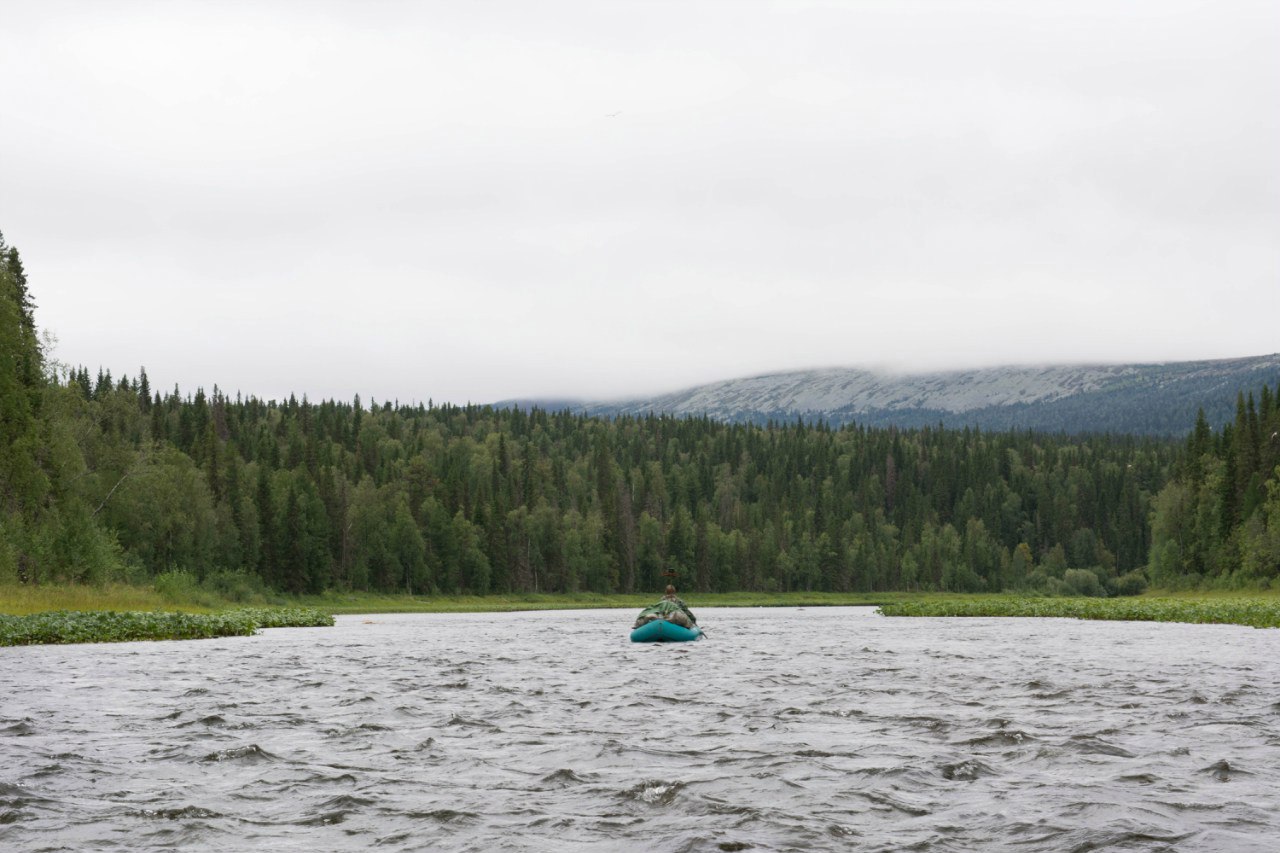 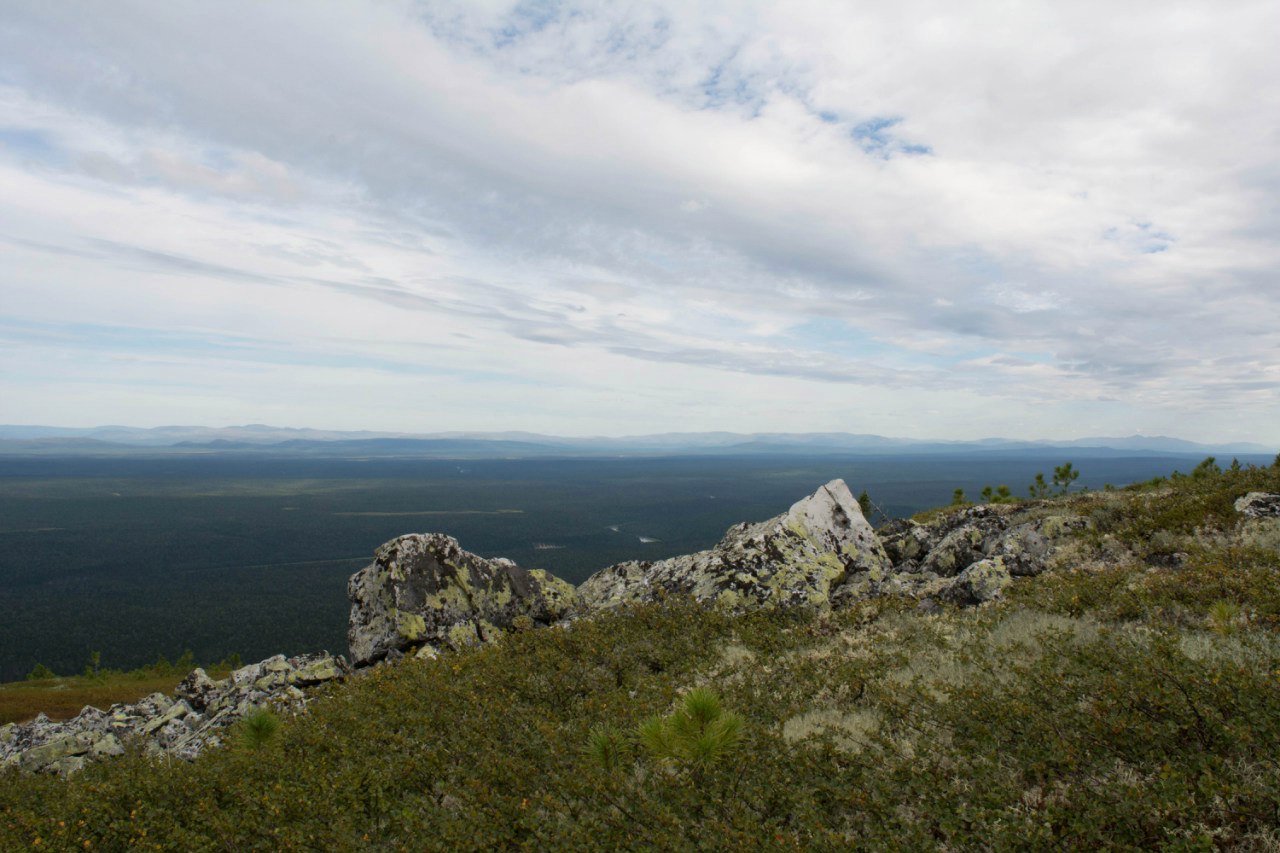 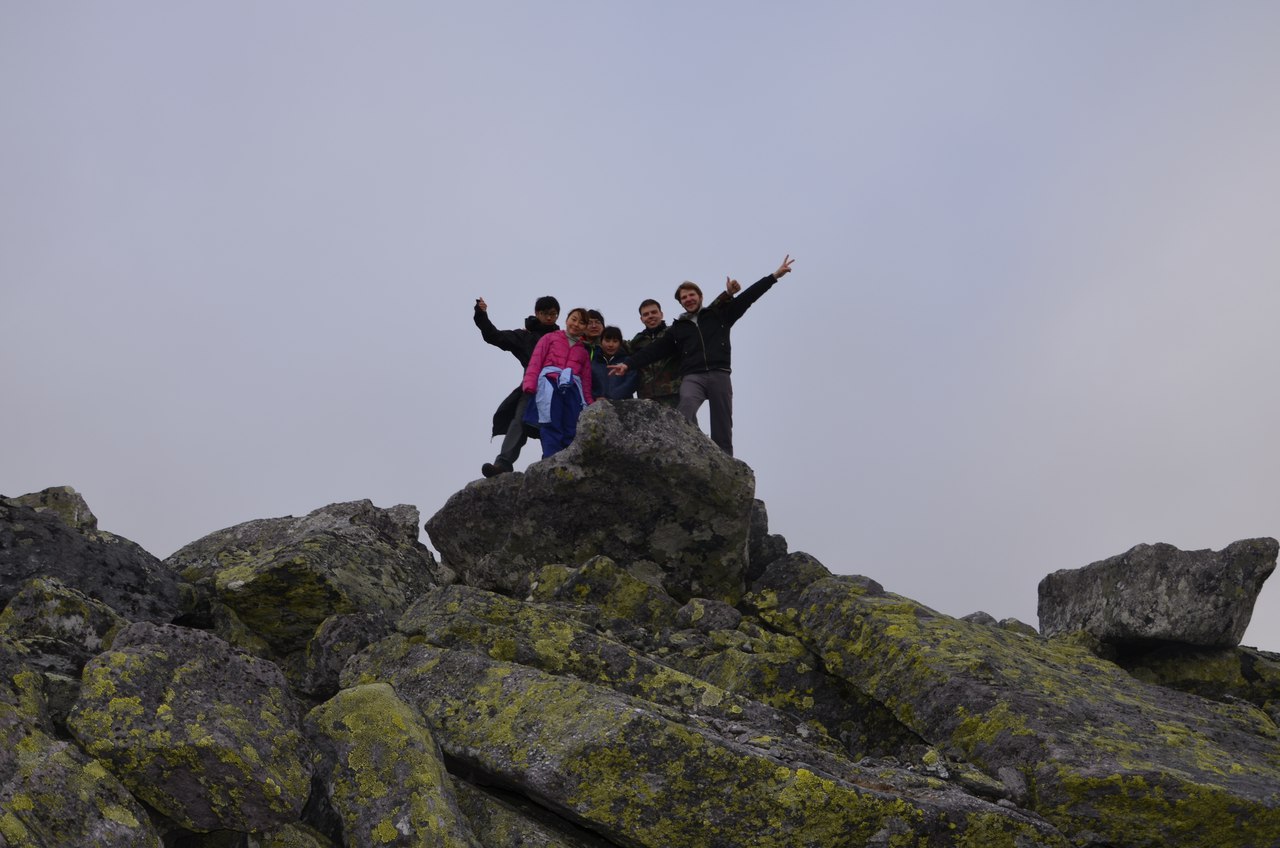 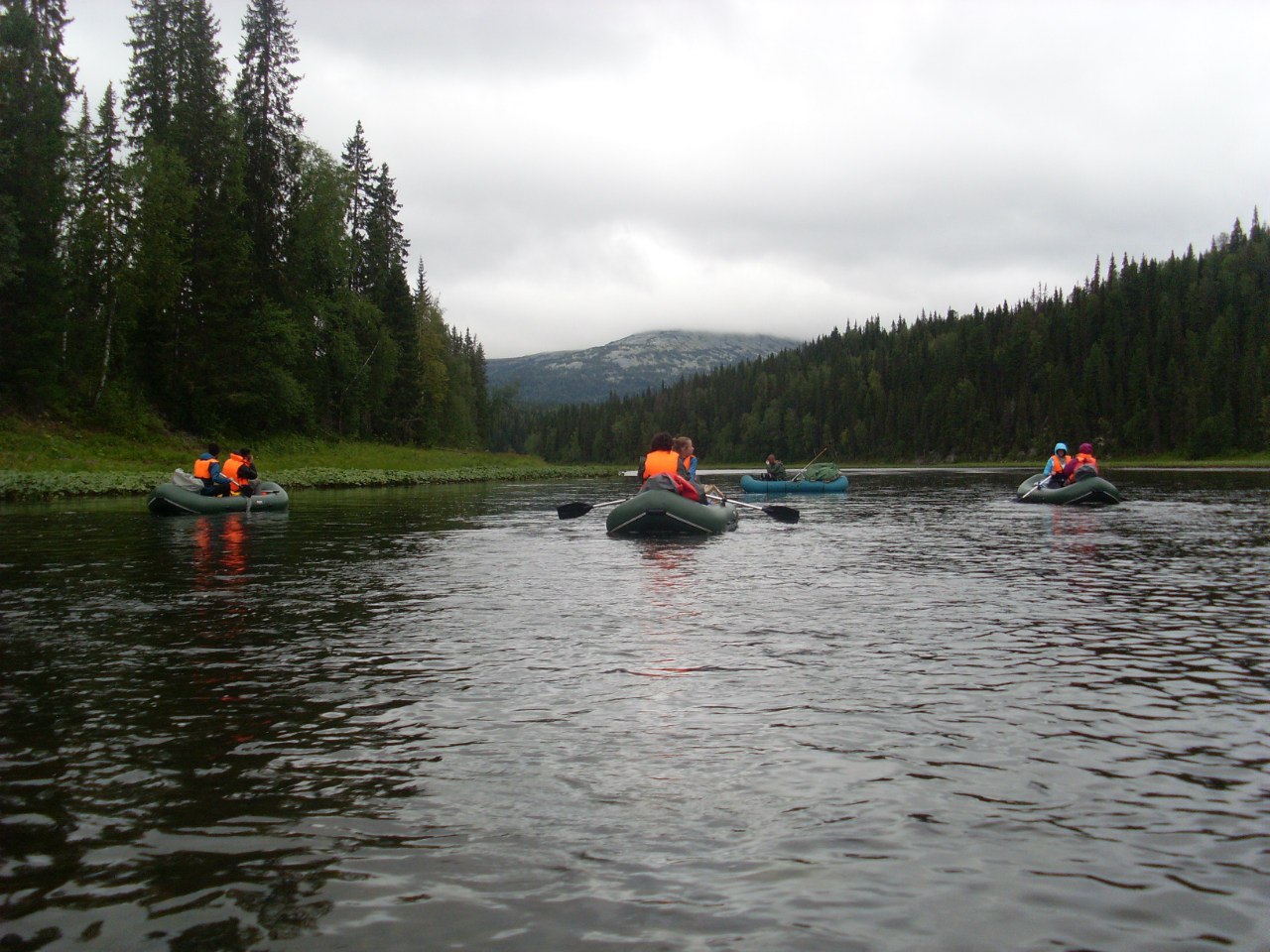 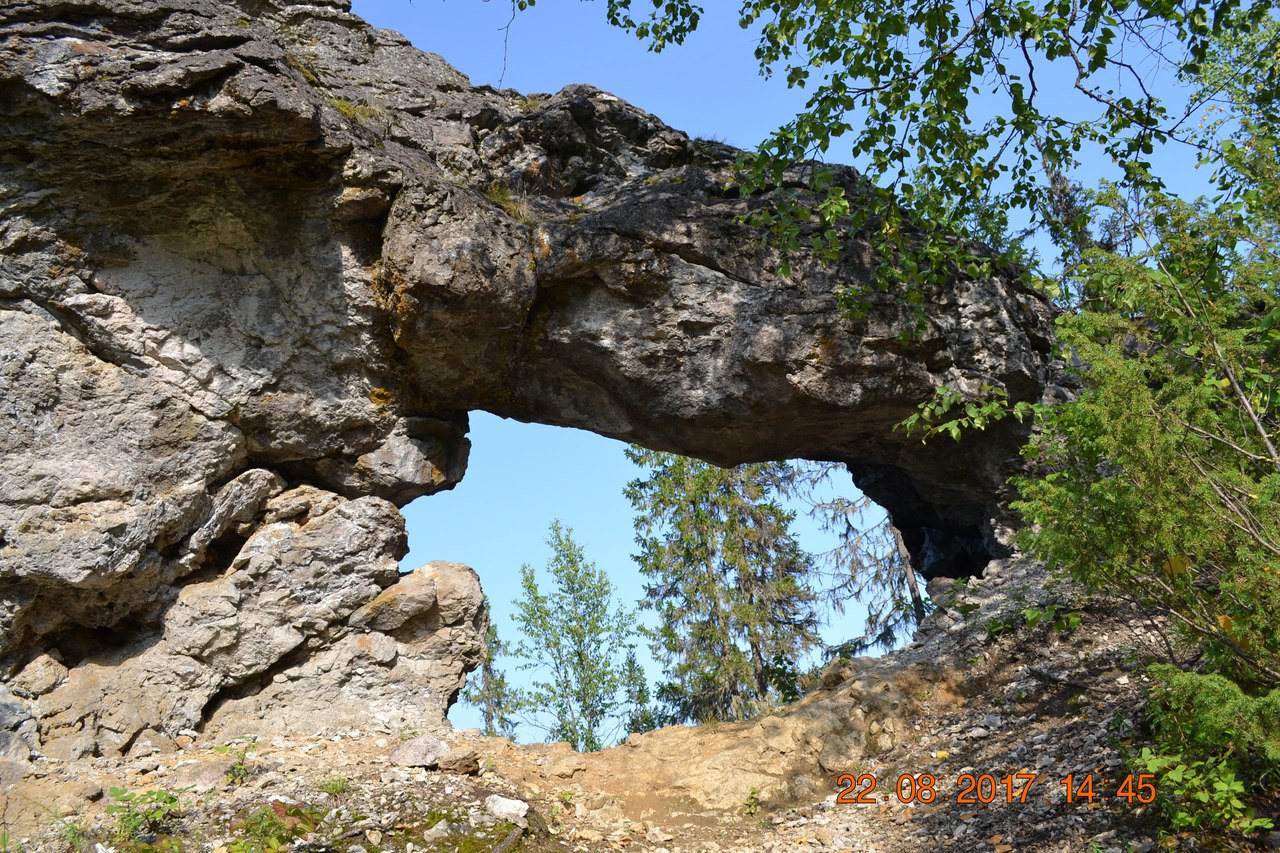 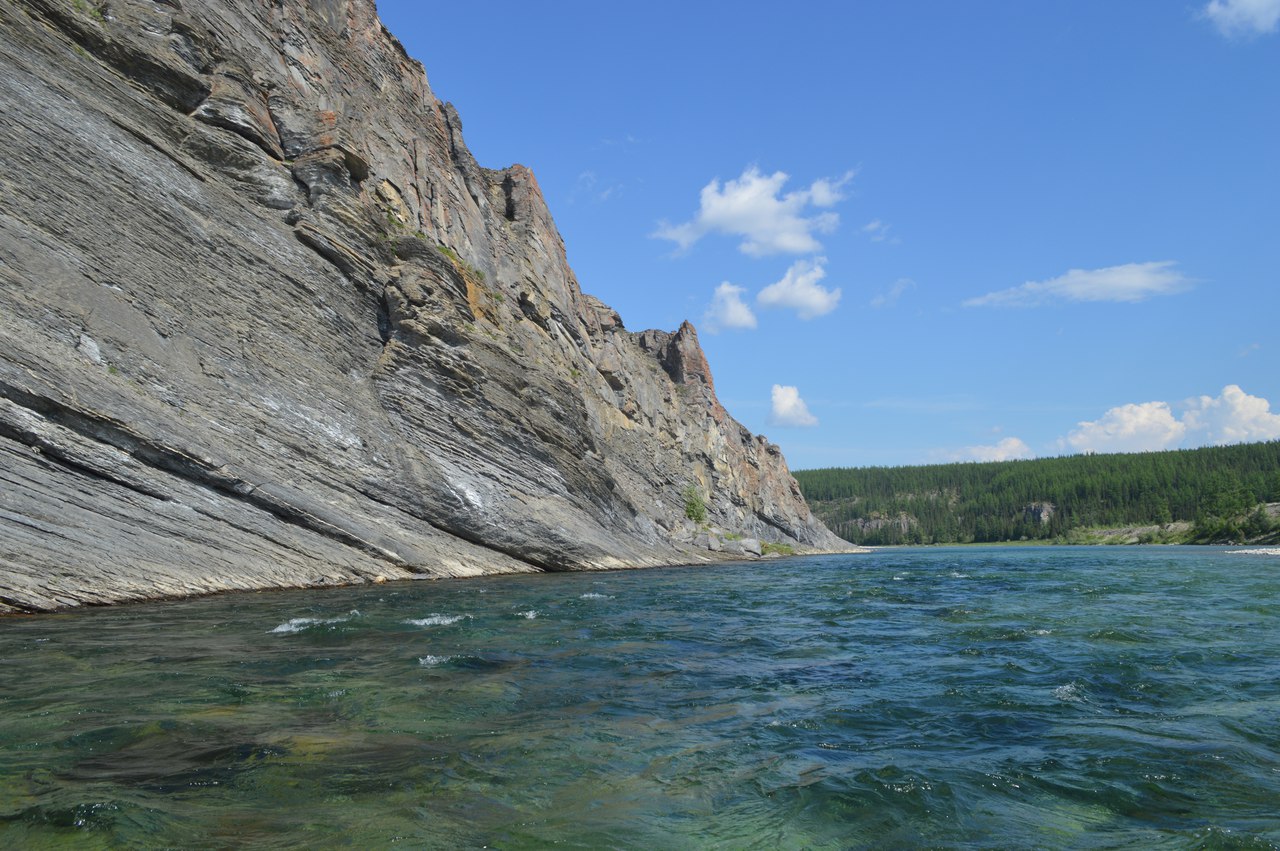 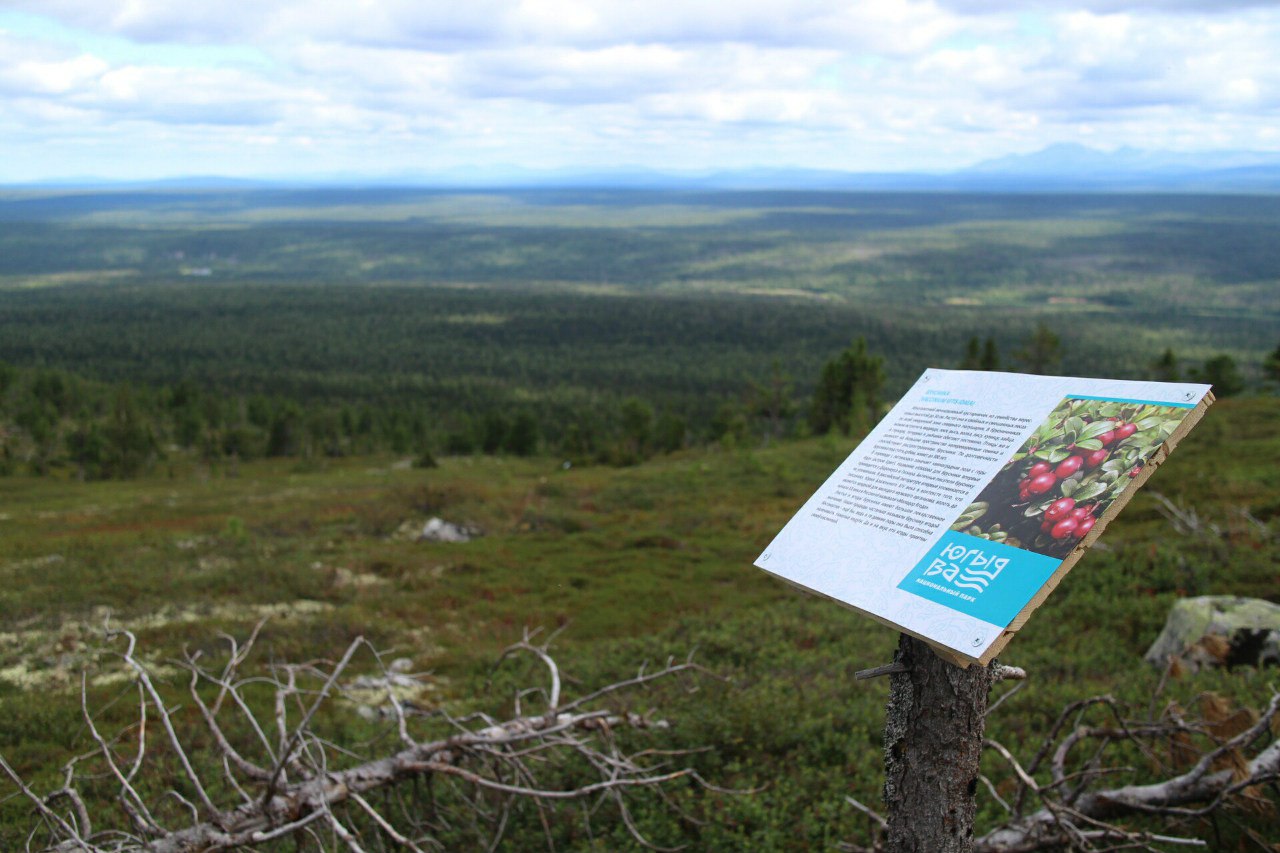 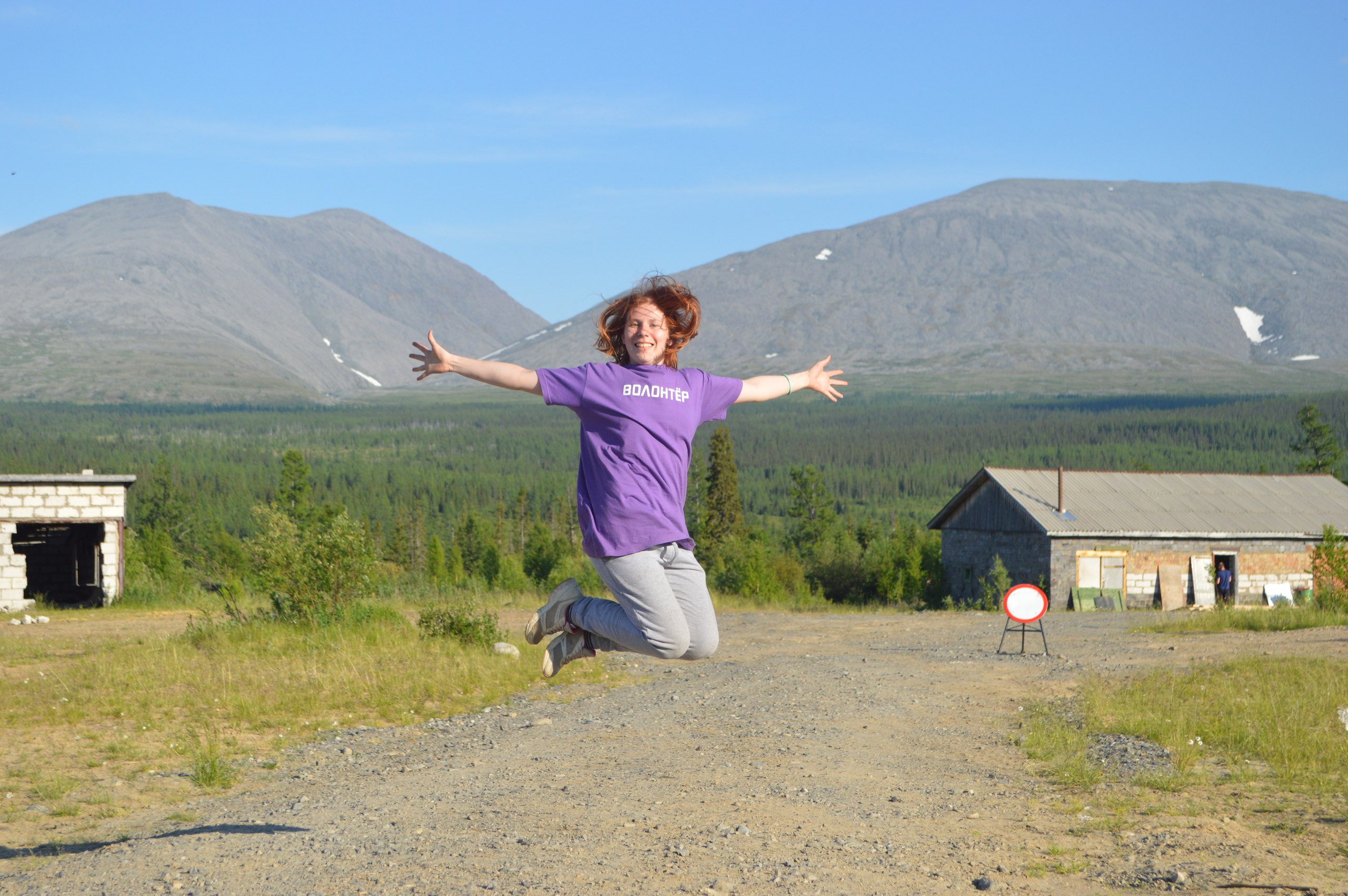